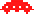 Space Invaders
With
Scratch
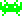 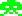 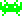 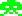 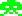 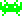 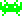 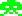 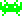 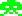 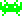 Setting the stage
Welcome to Scratch
Tabs
Stage
Sprite
Start/stop
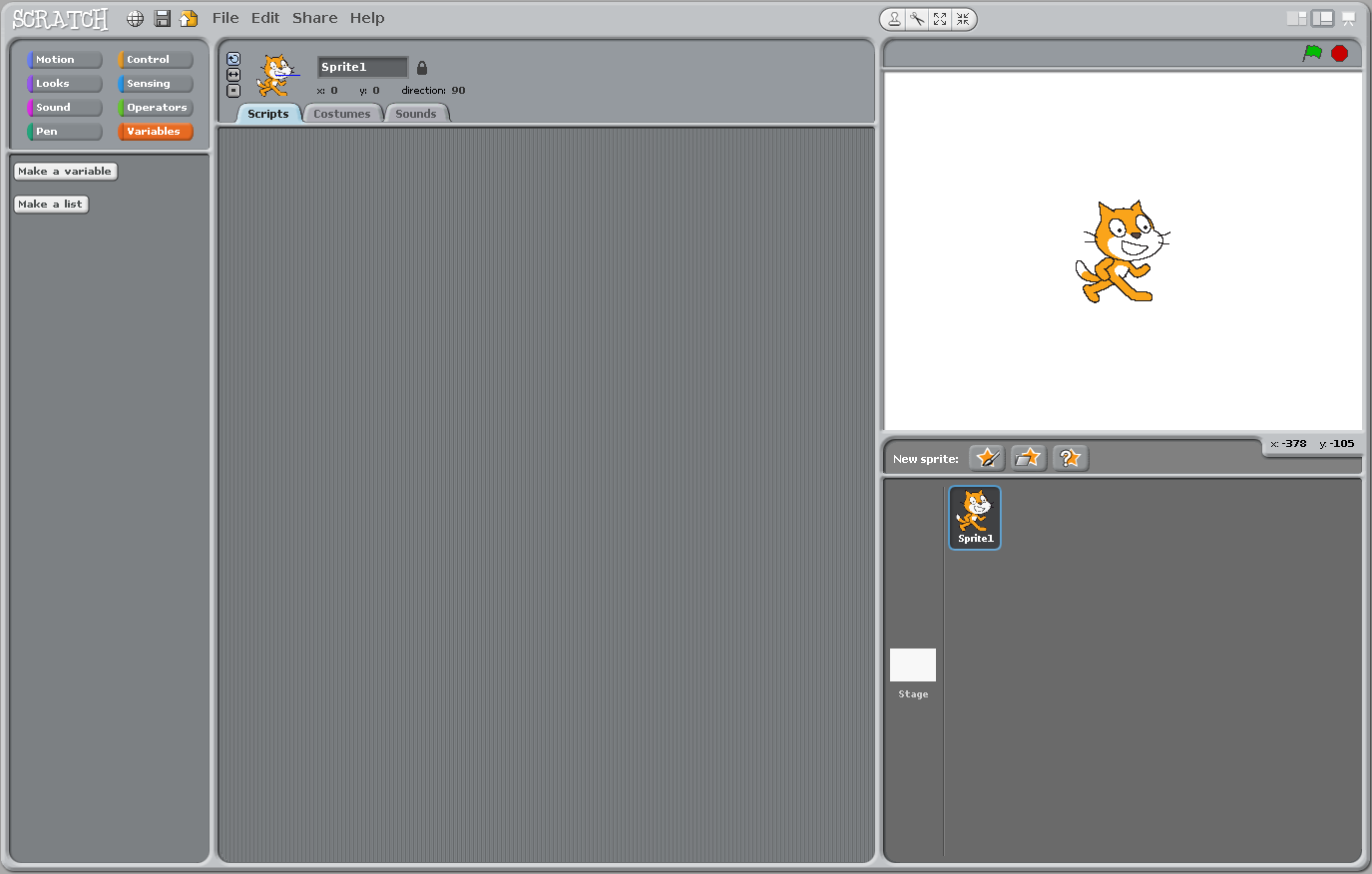 Category 
window
Script 
window
Sprite 
window
Right-click the cat sprite and delete it
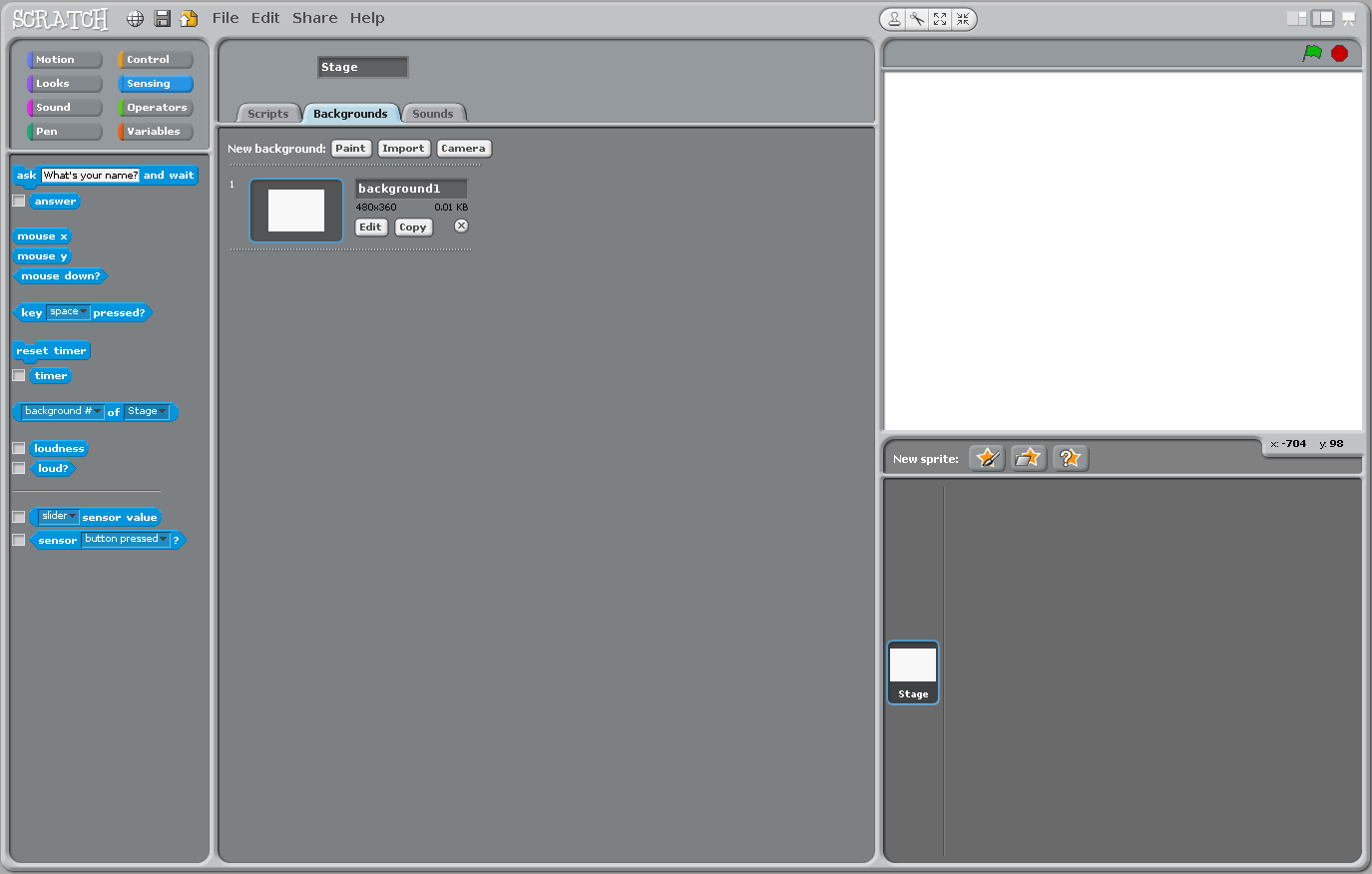 Click on the Backgrounds tab and import a black background
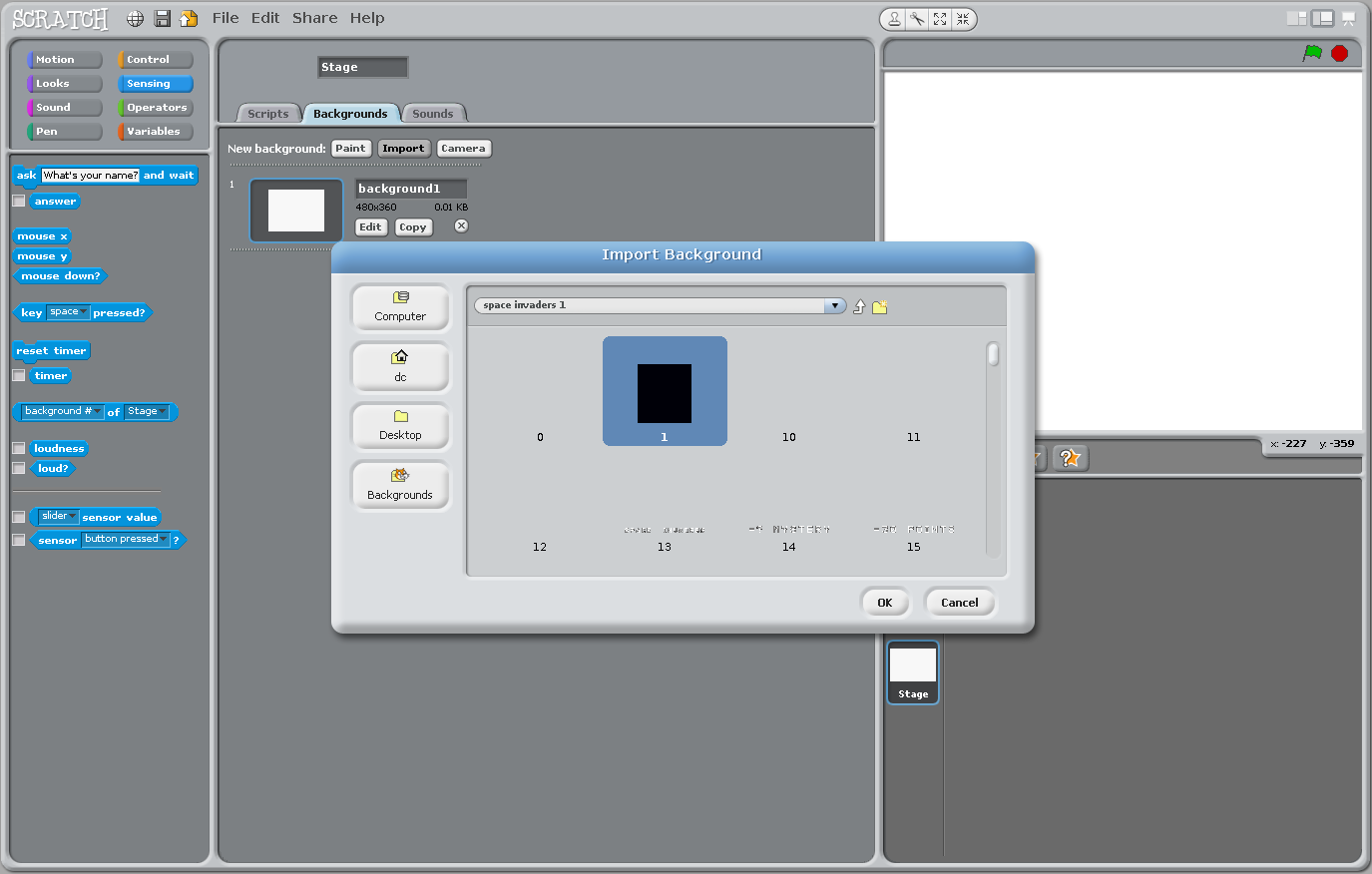 Scratch should now look like this
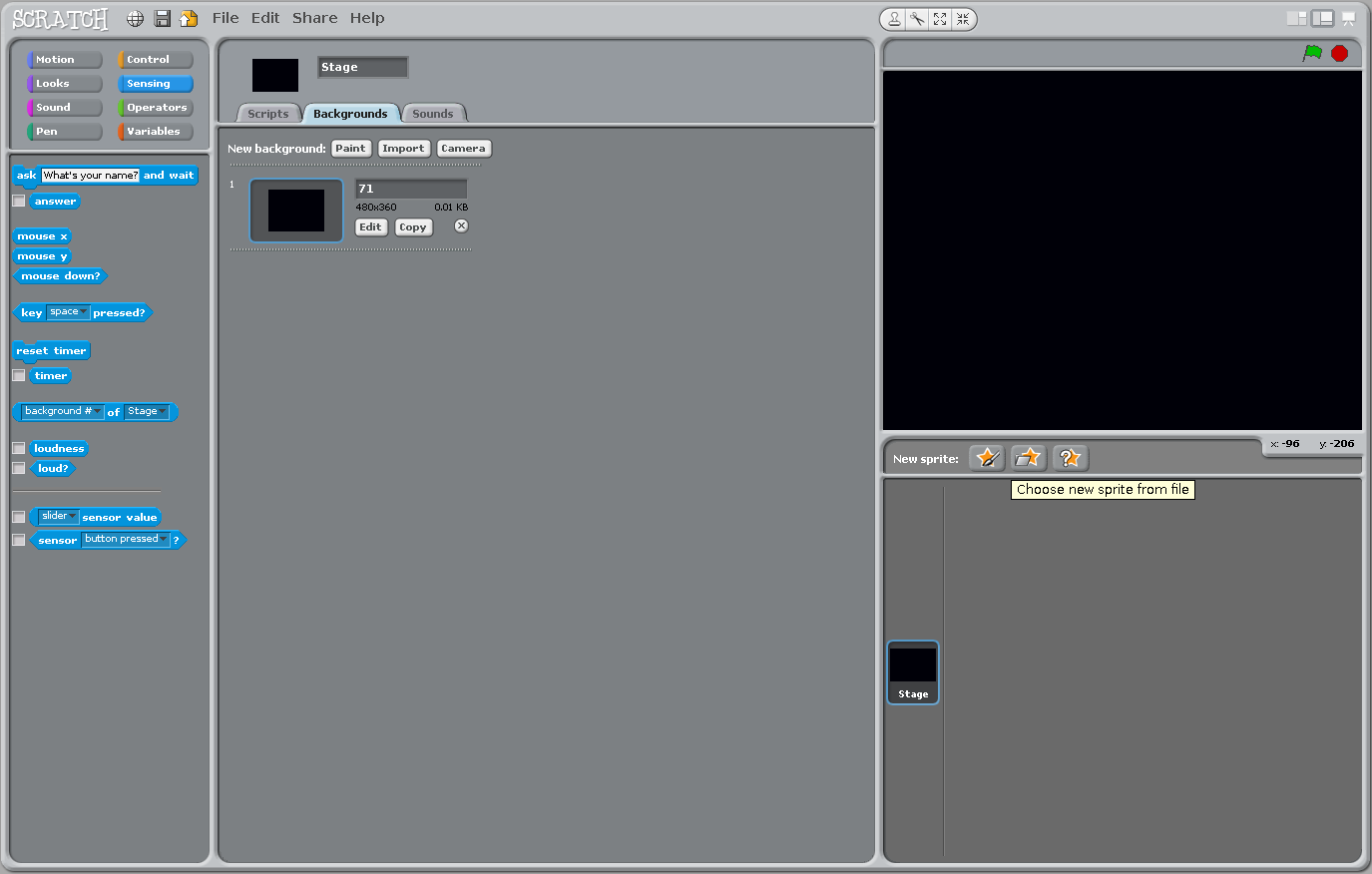 Import the player sprite
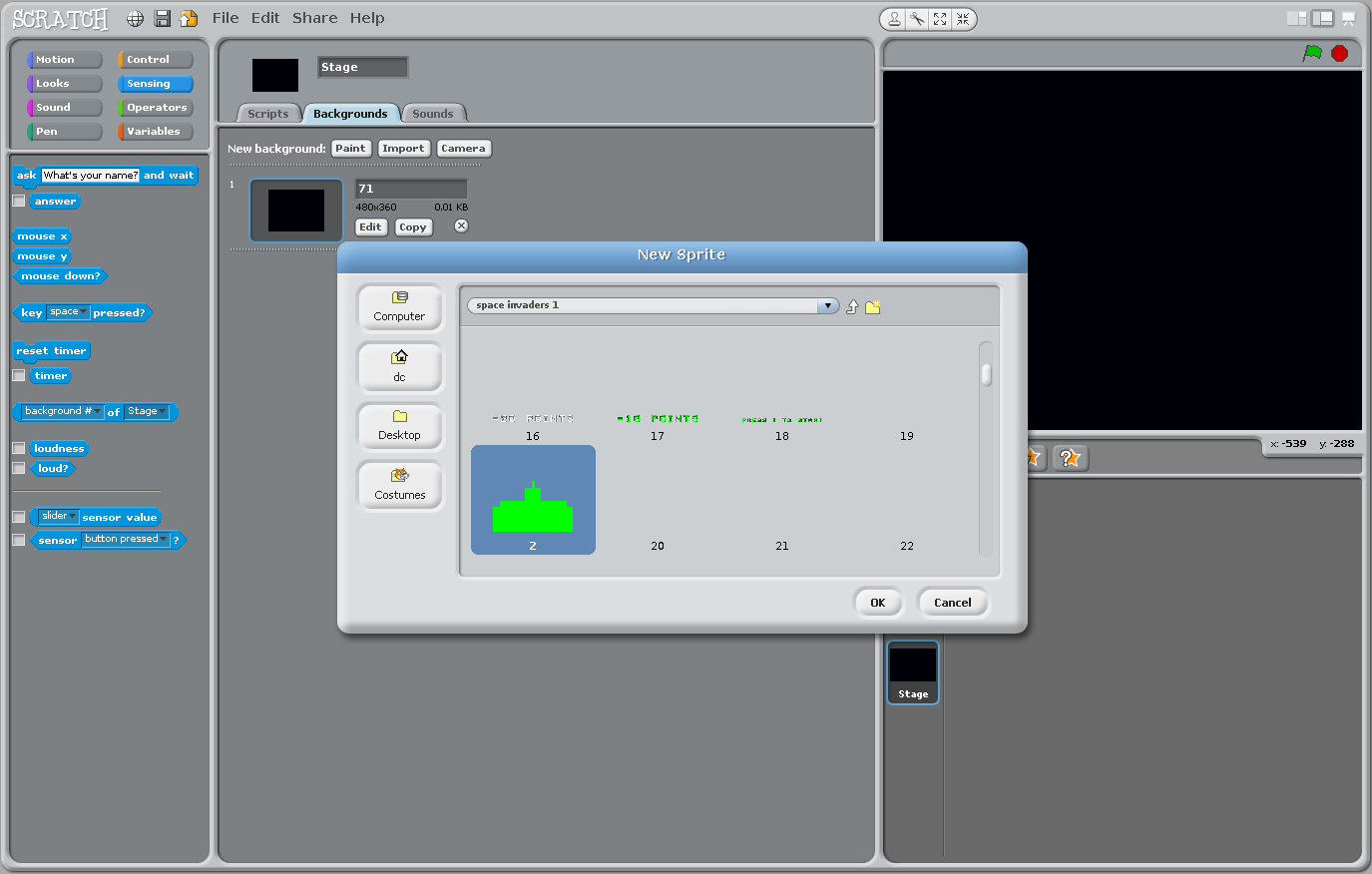 Player movement
Click the Control category and drag the instruction "when space key pressed" into the scripts window.
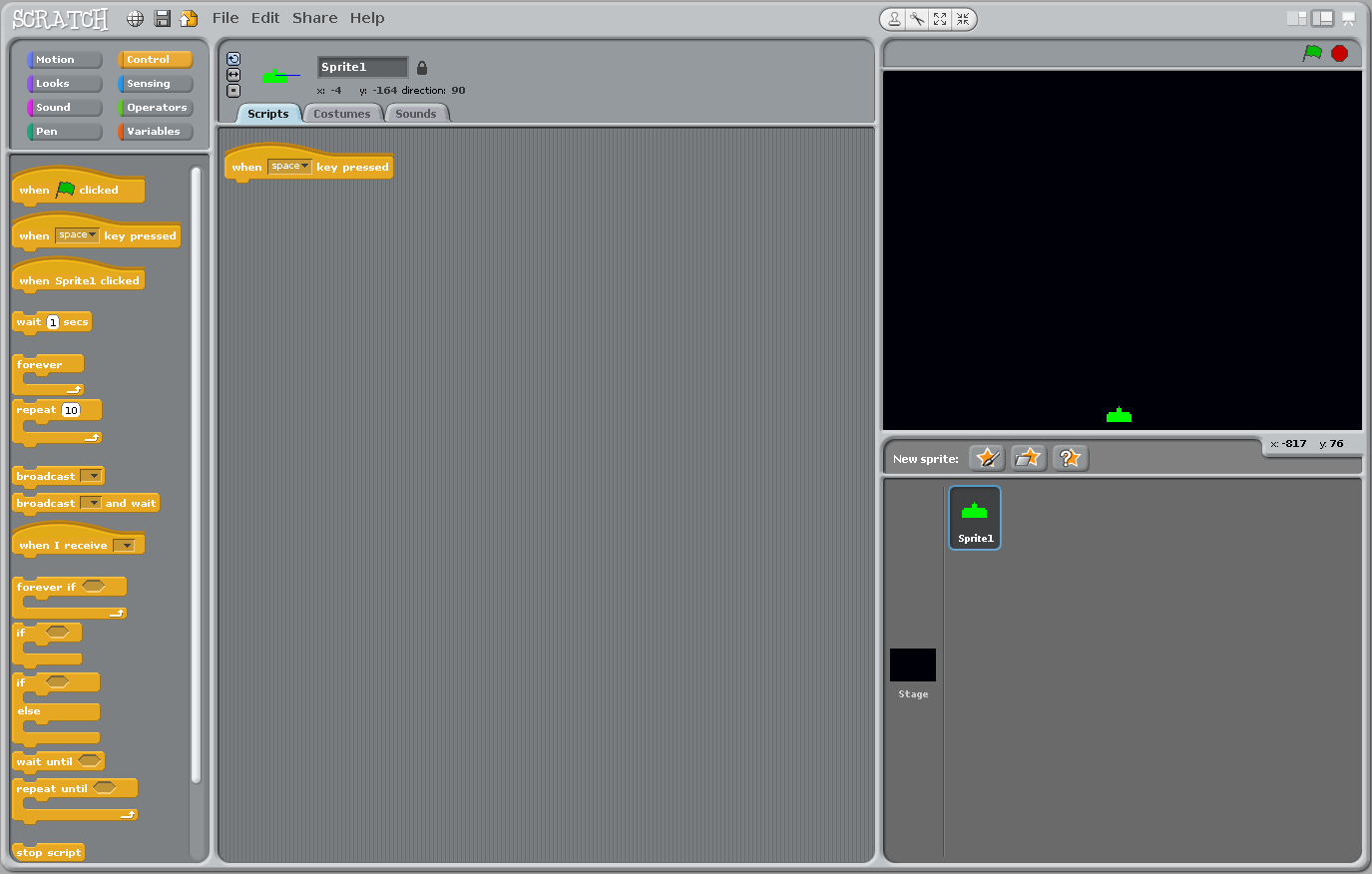 Change the word "space" to "left arrow".
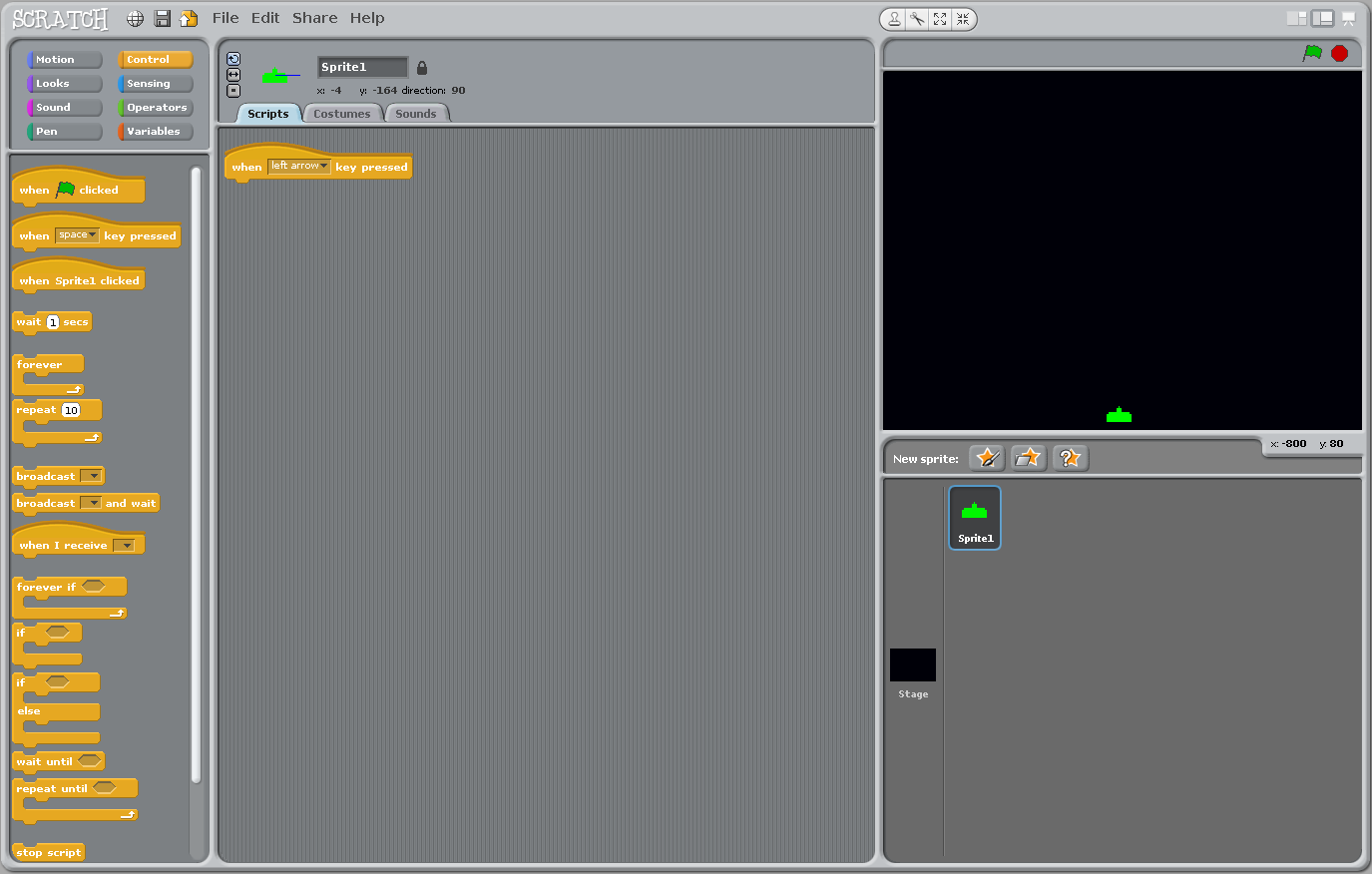 Click the Motion category and drag the "change x by 10" instruction into the scripts window.
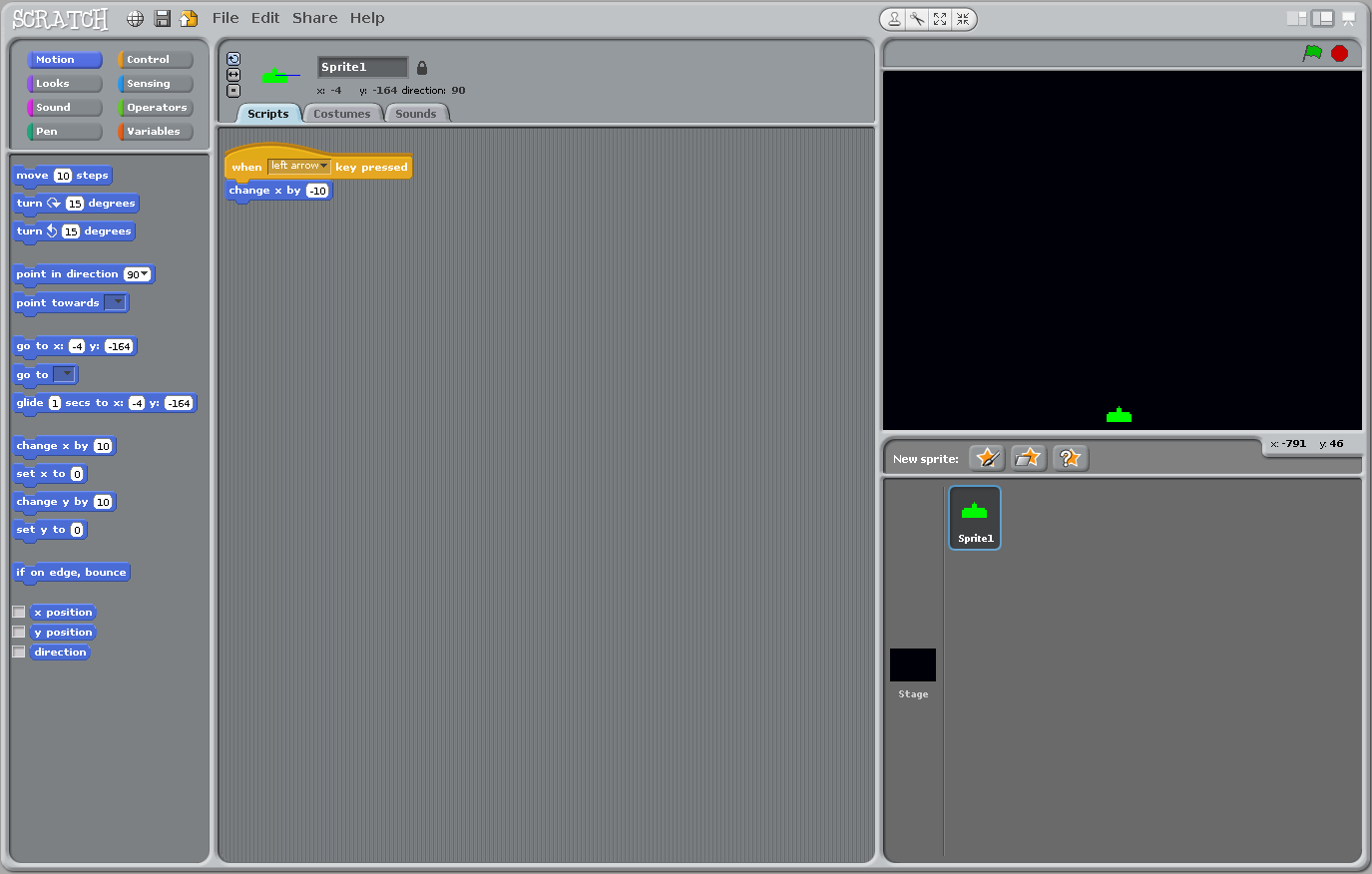 Q:
What happens when the left arrow key is pressed?

Why?
The centre of the stage is actually 0, 0. So, to move left, we need to use minus 10 not plus 10.
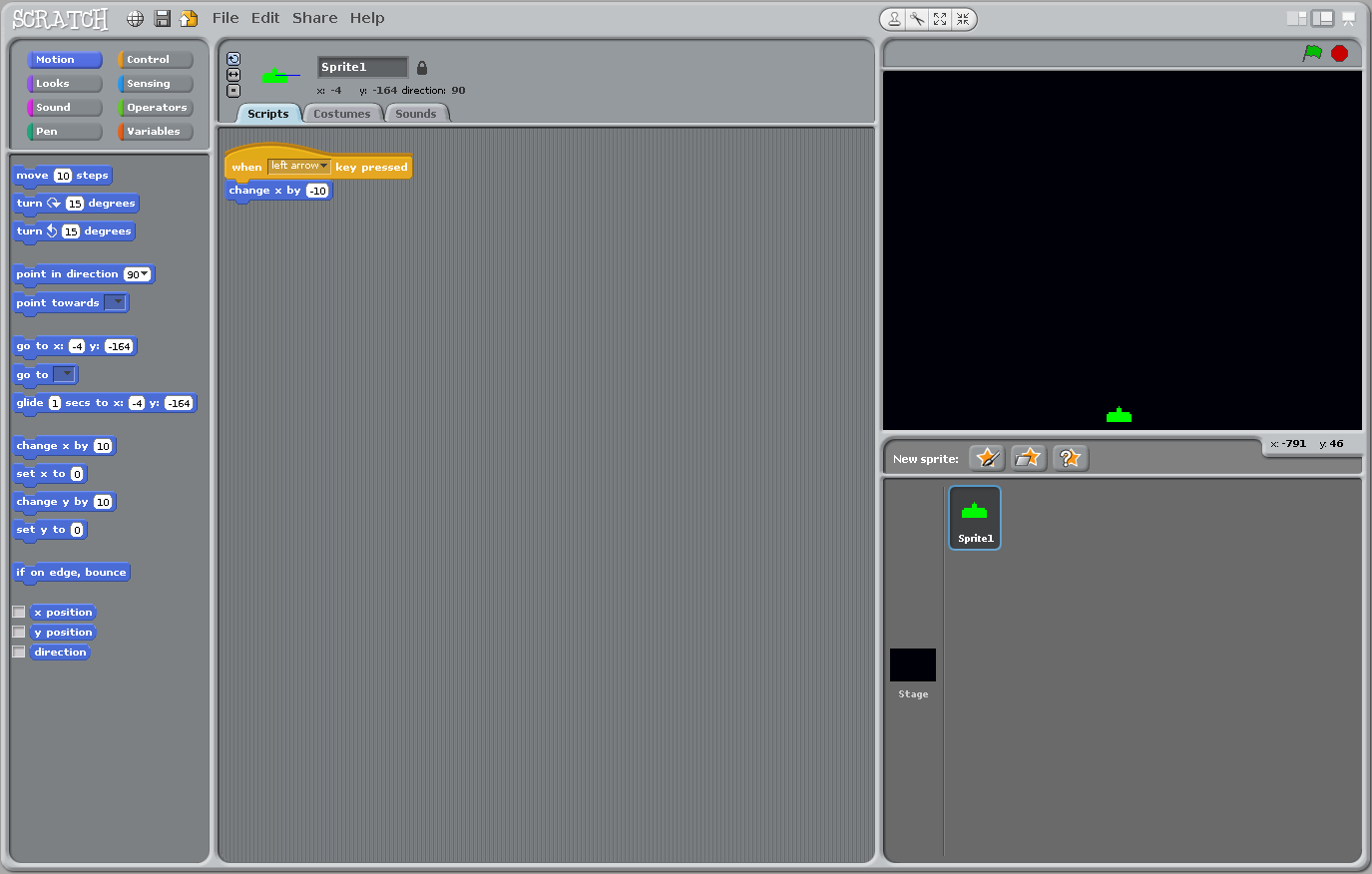 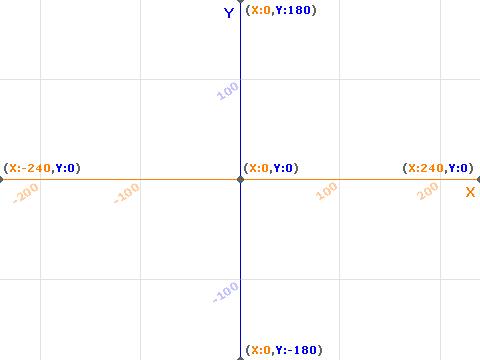 Change 10 to -10 in the "change x by" instruction.
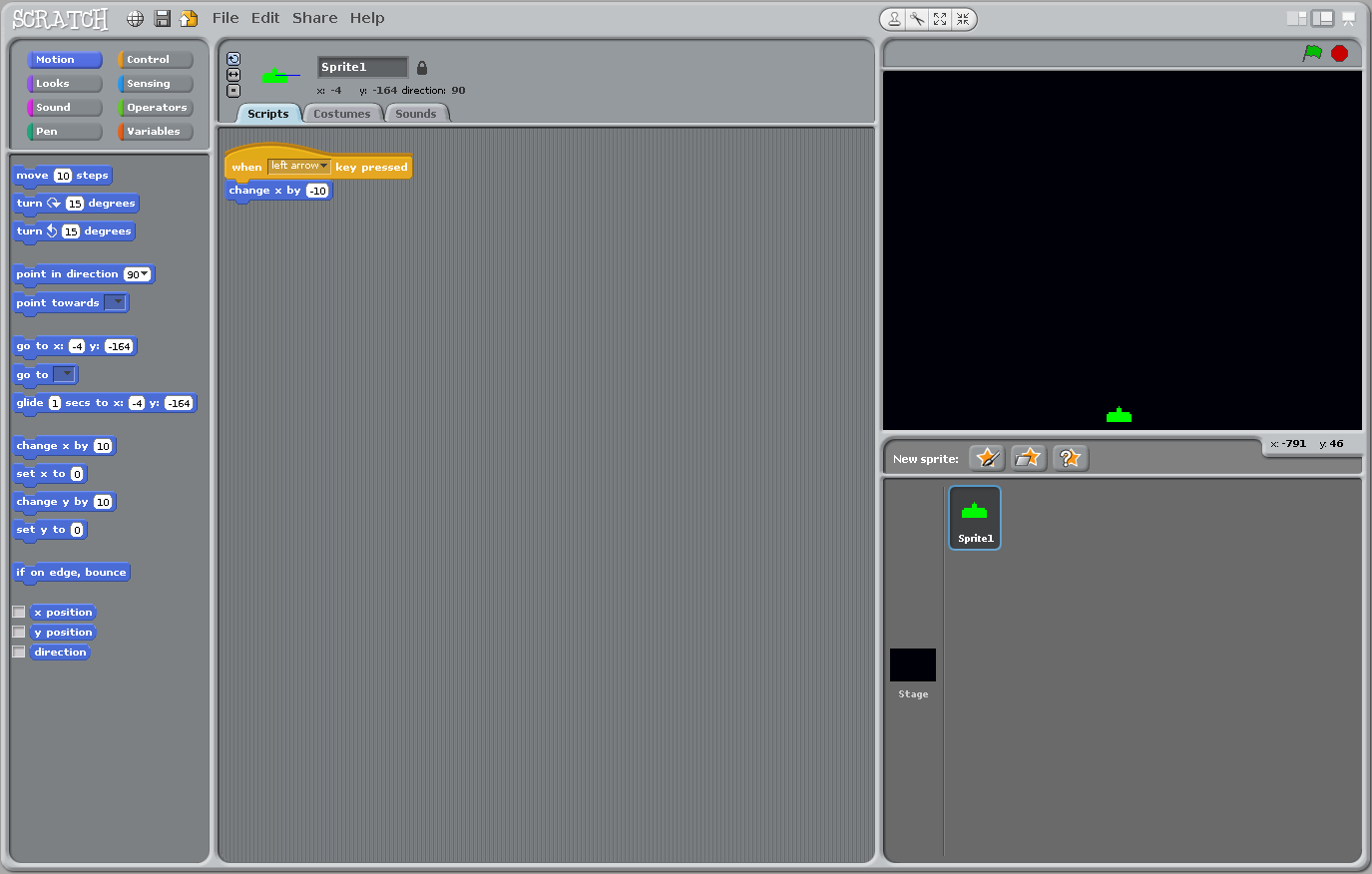 Add a "stop script" instruction. Not strictly necessary but good practice.
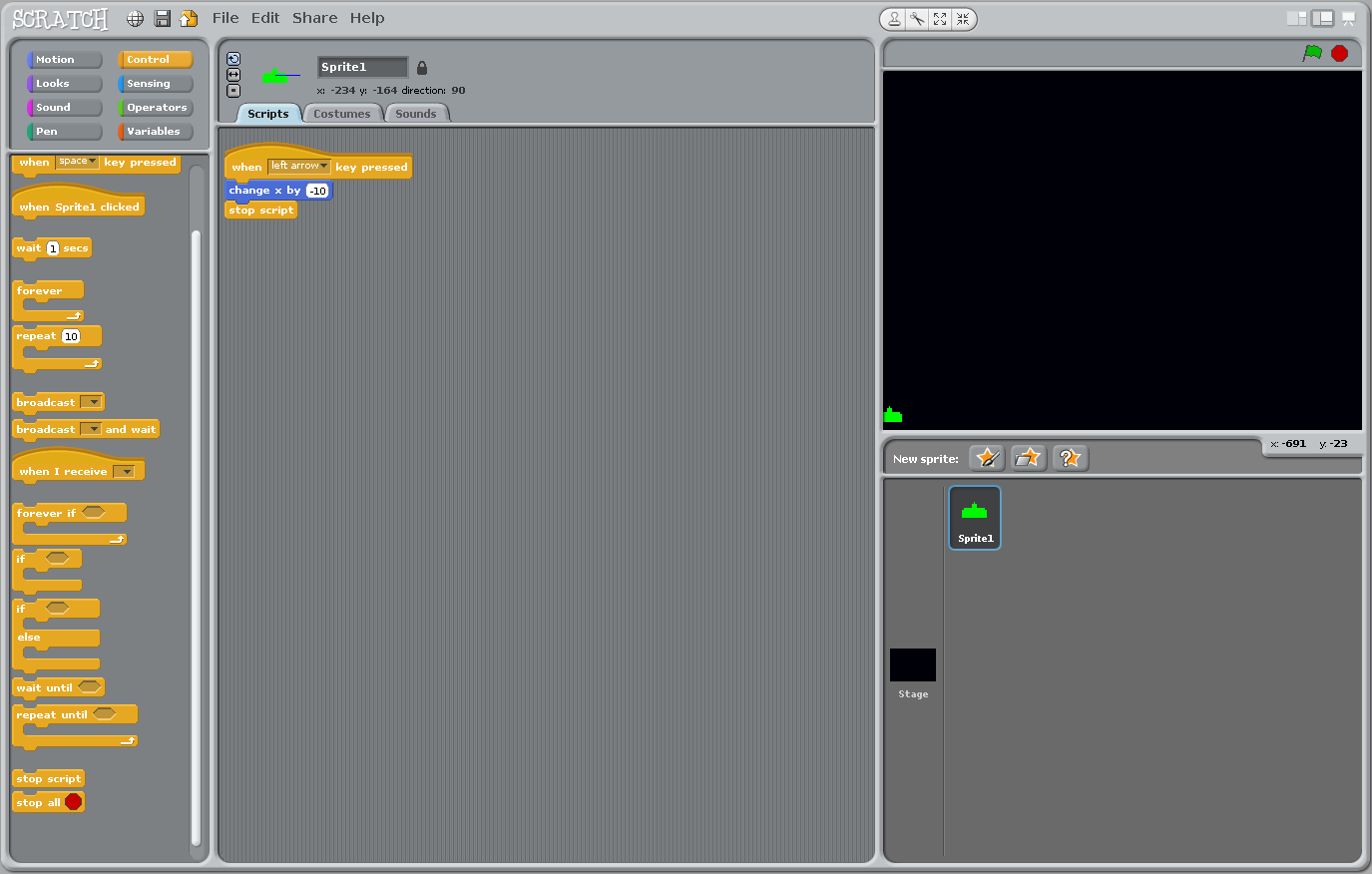 Does the player sprite move left now?
Q:
Does this look familiar?
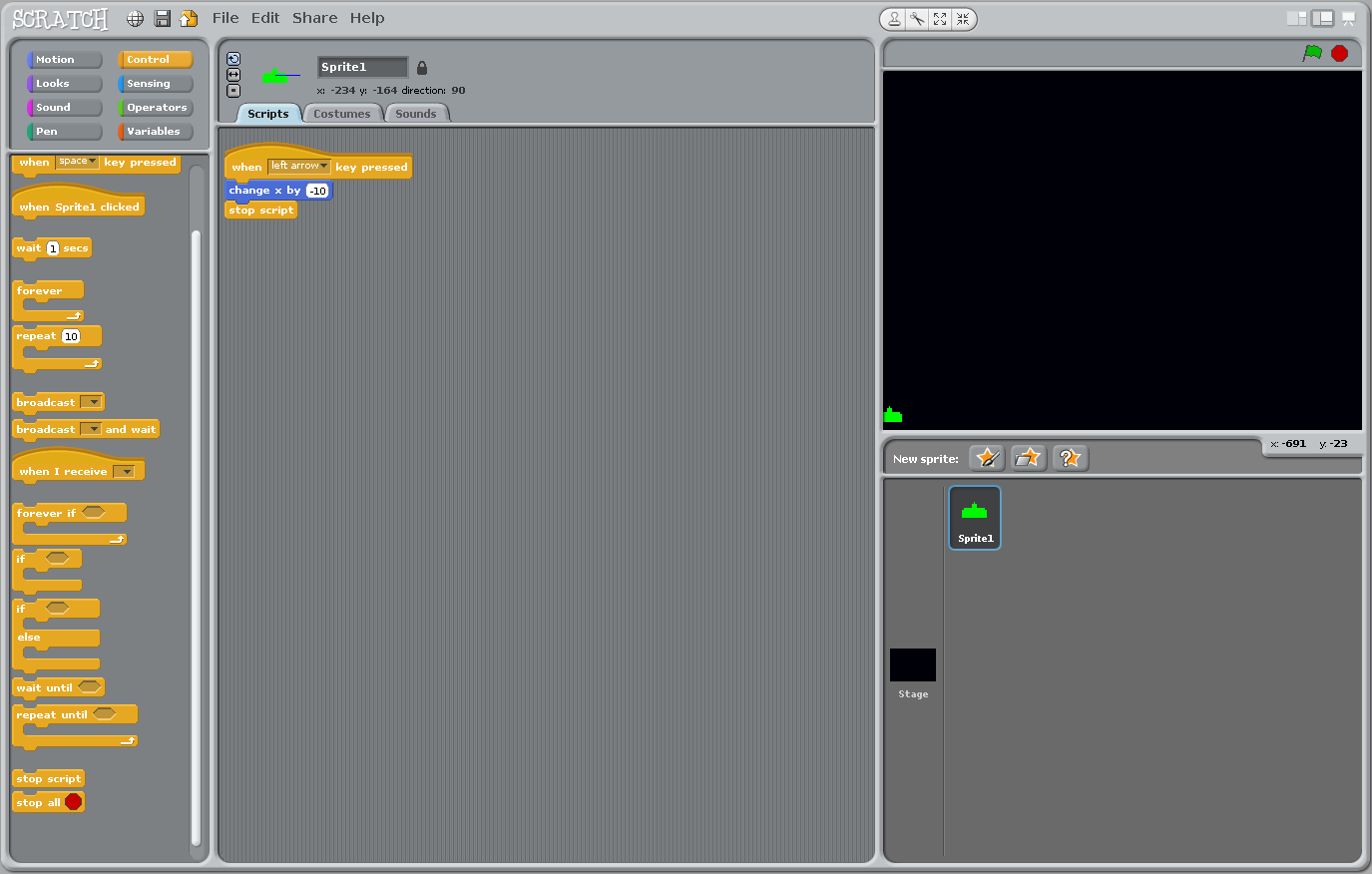 This is the Scratch version of a flowchart.
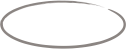 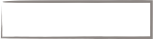 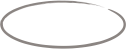 Start
Process
Stop
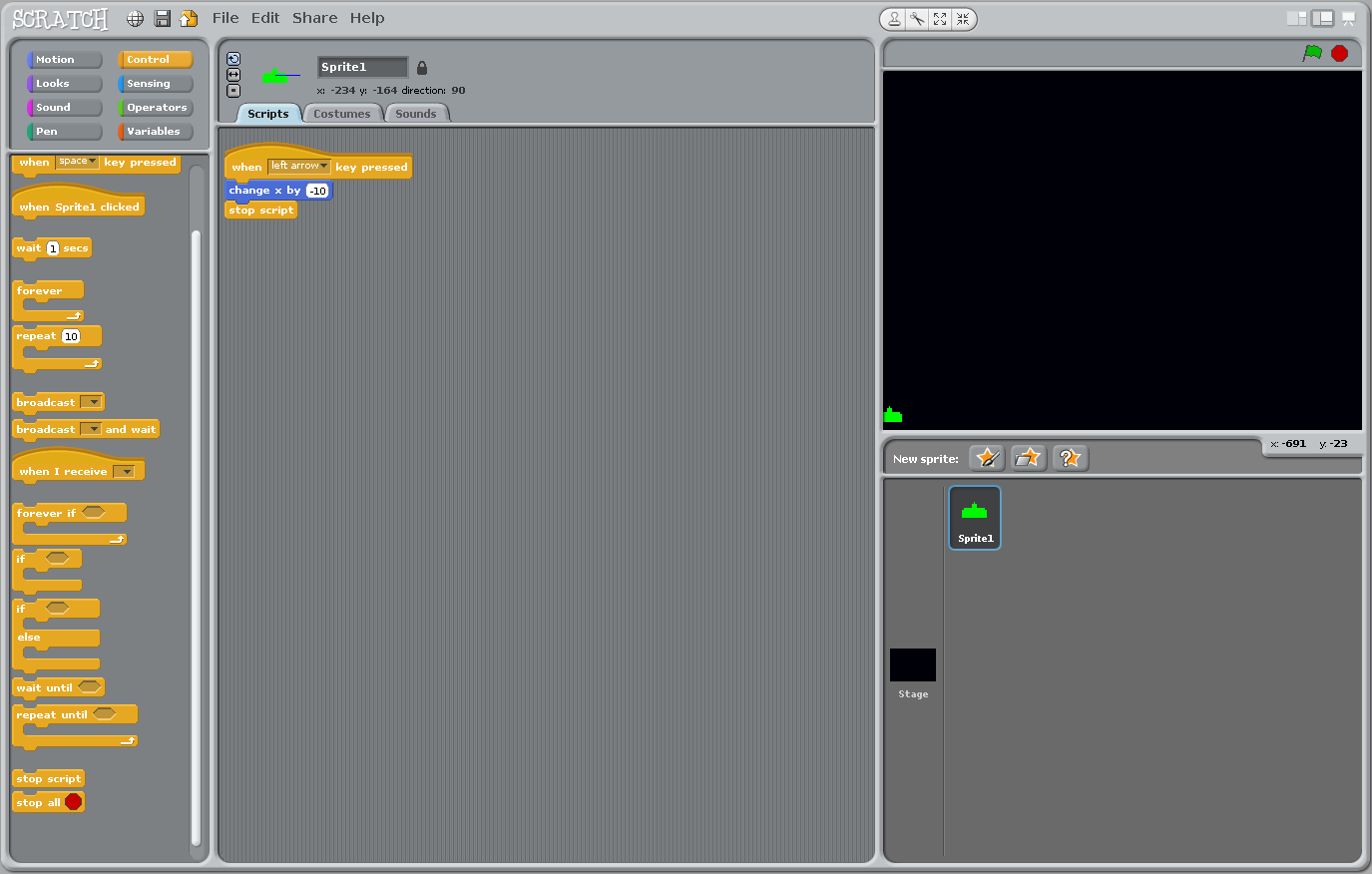 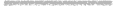 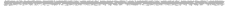 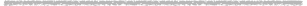 Activity (5 minutes):
Can you create a script to move the player right as well as left?
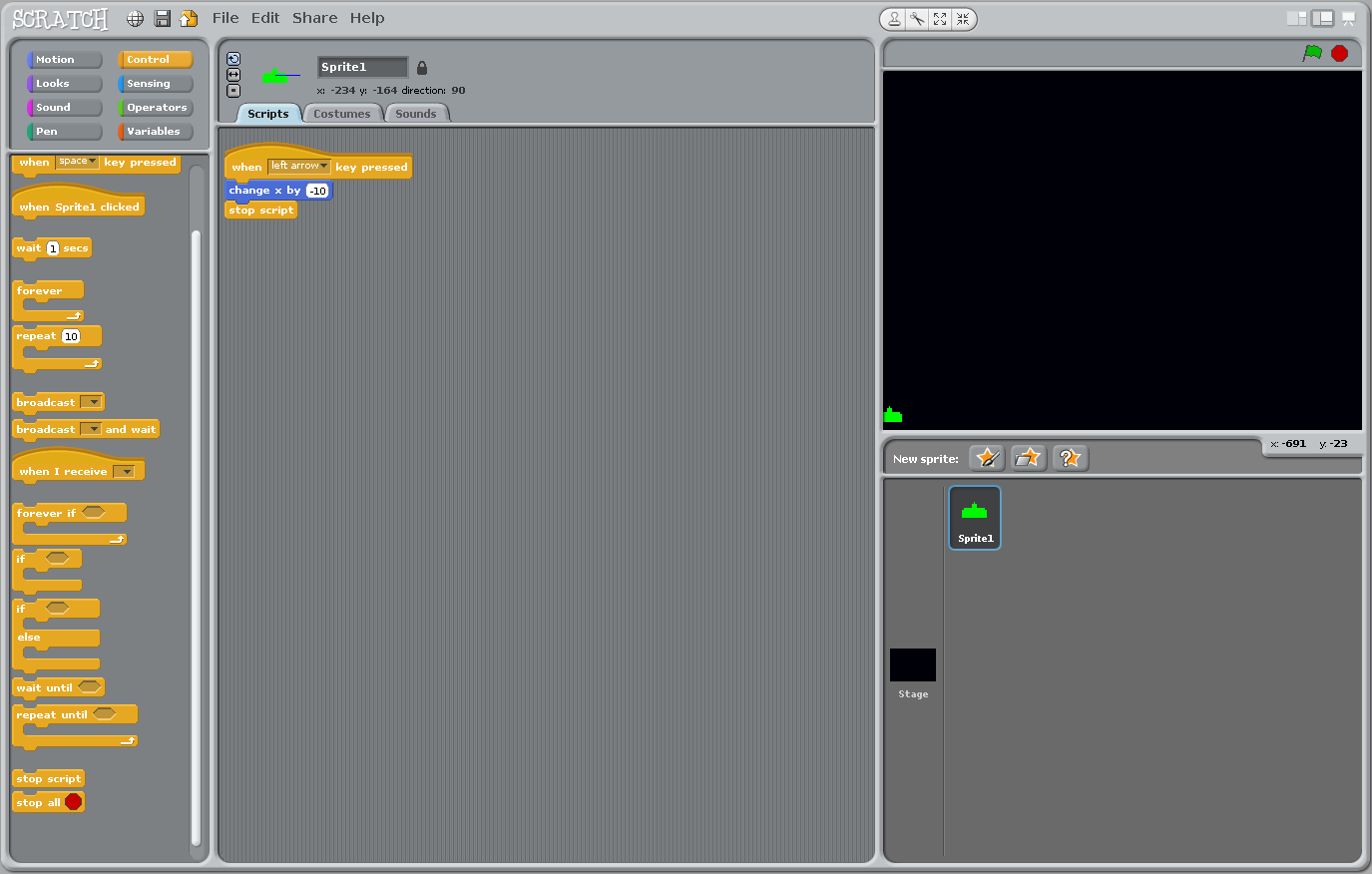 Alien movement
Find and import an alien sprite.
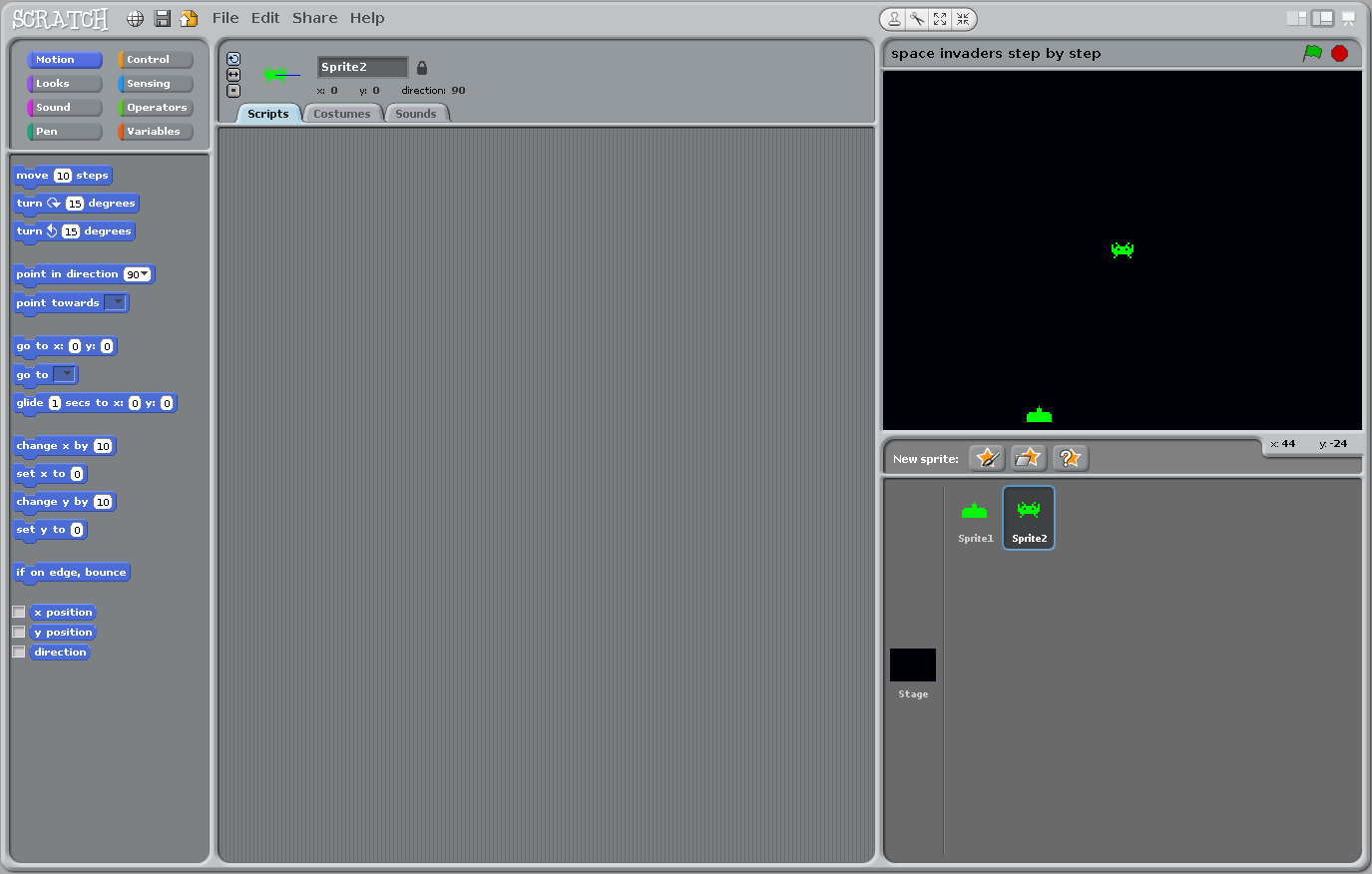 IMPORTANT!!!
Notice that the script window changes for each sprite you click. 
Each sprite can have its own scripts.
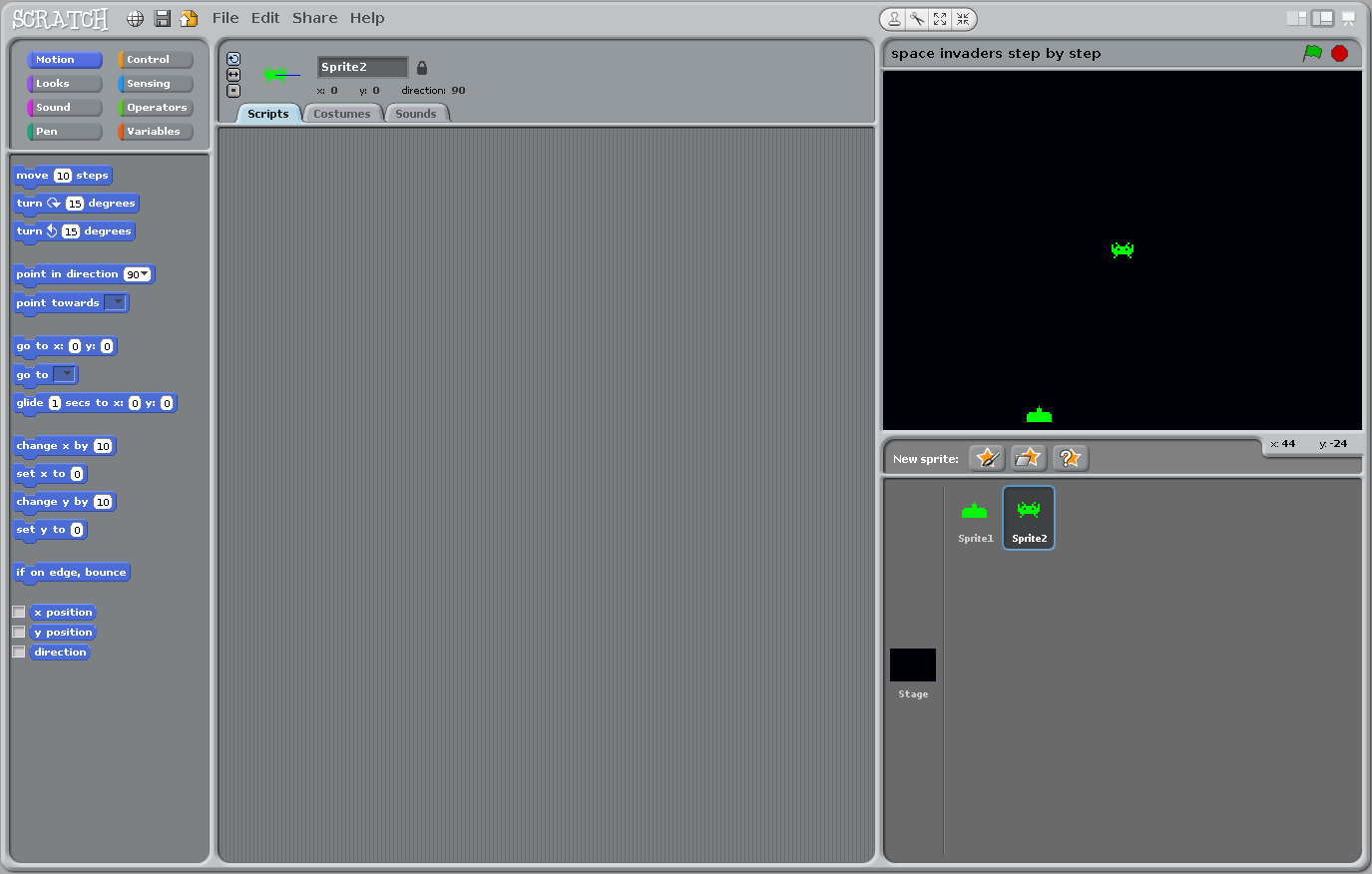 Activity (10 minutes):
Can you make the alien move to the right 10 pixels every second? 

Start with this:
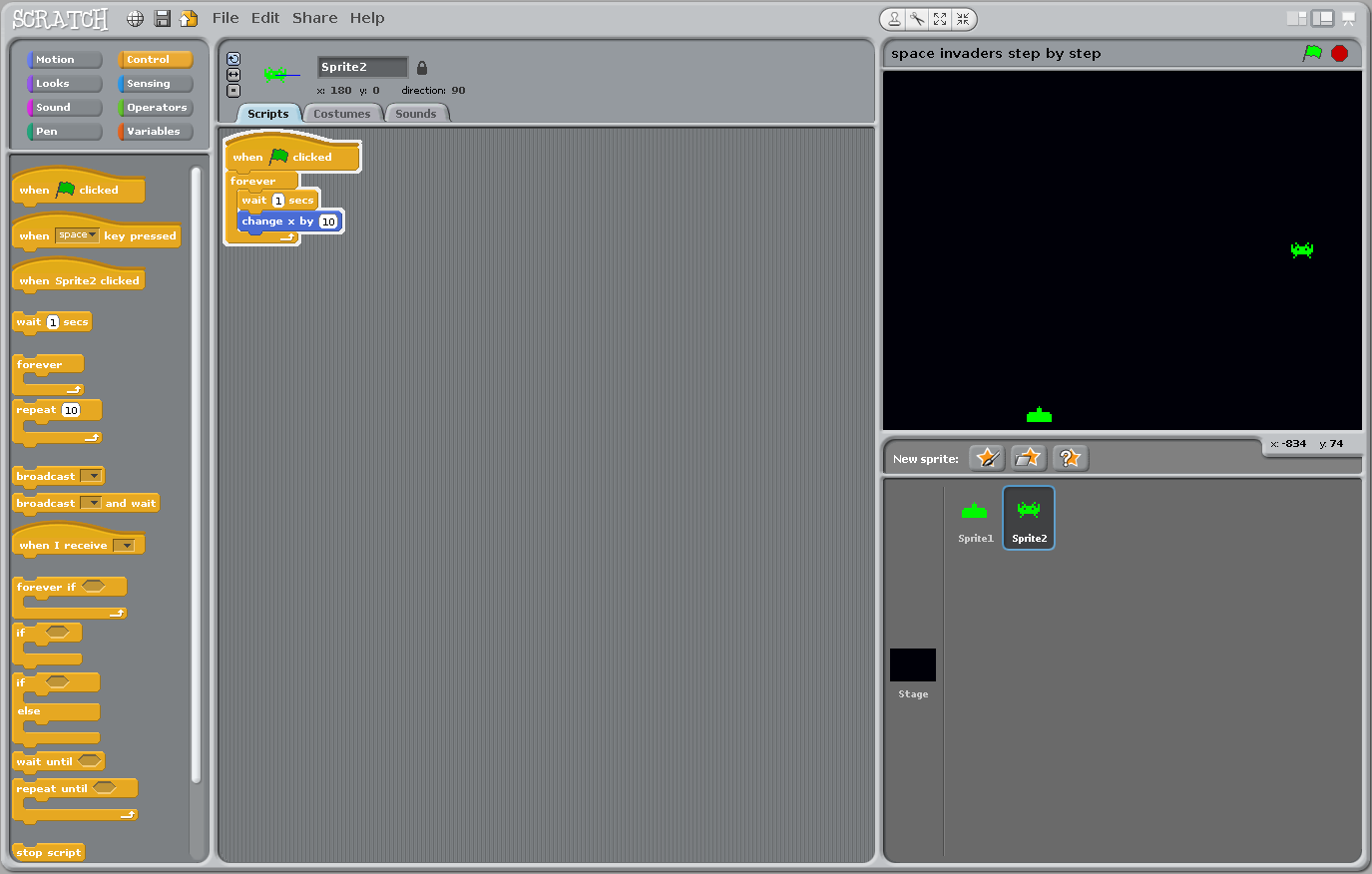 Another clue:
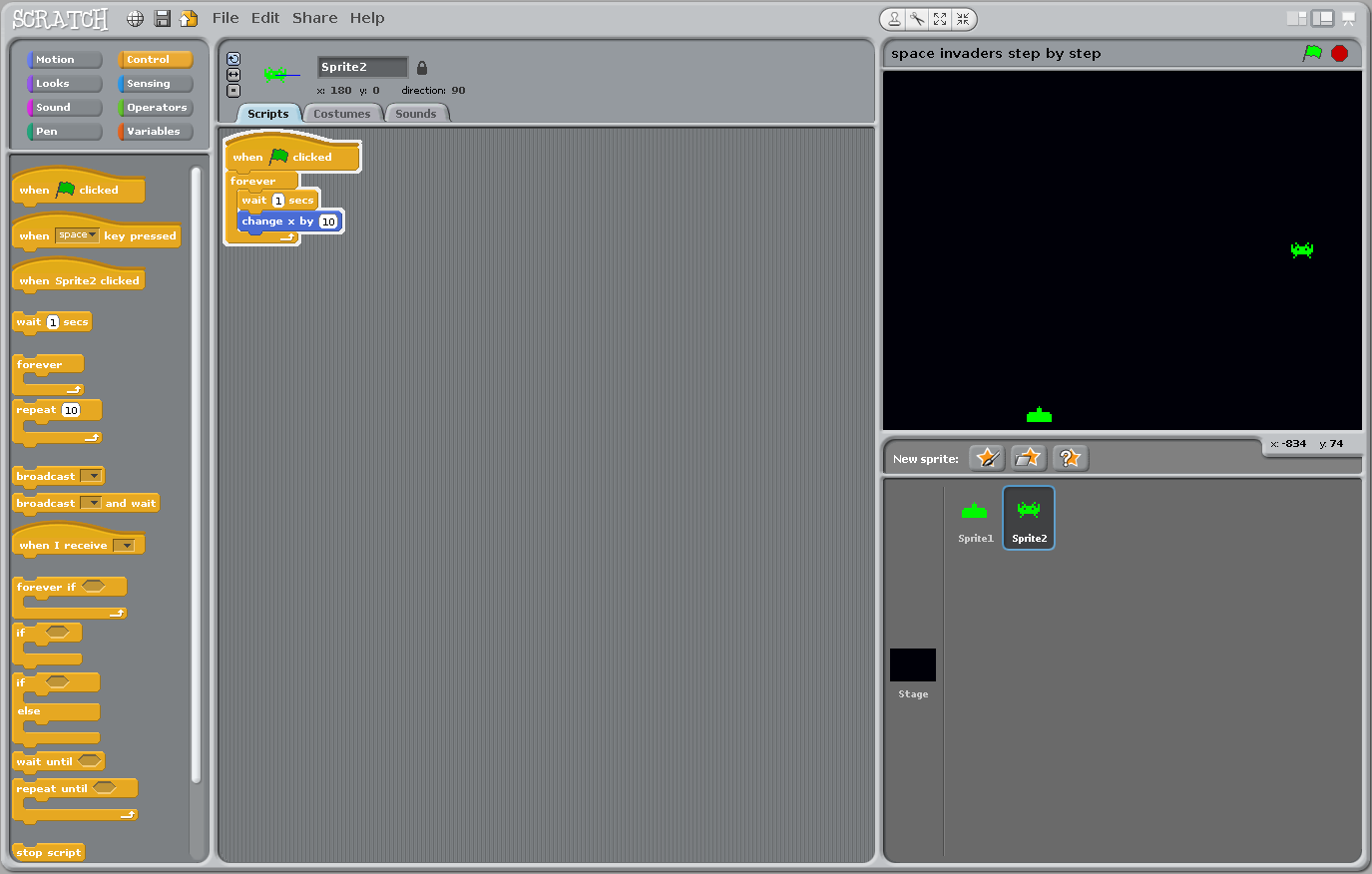 Did you get something like this?
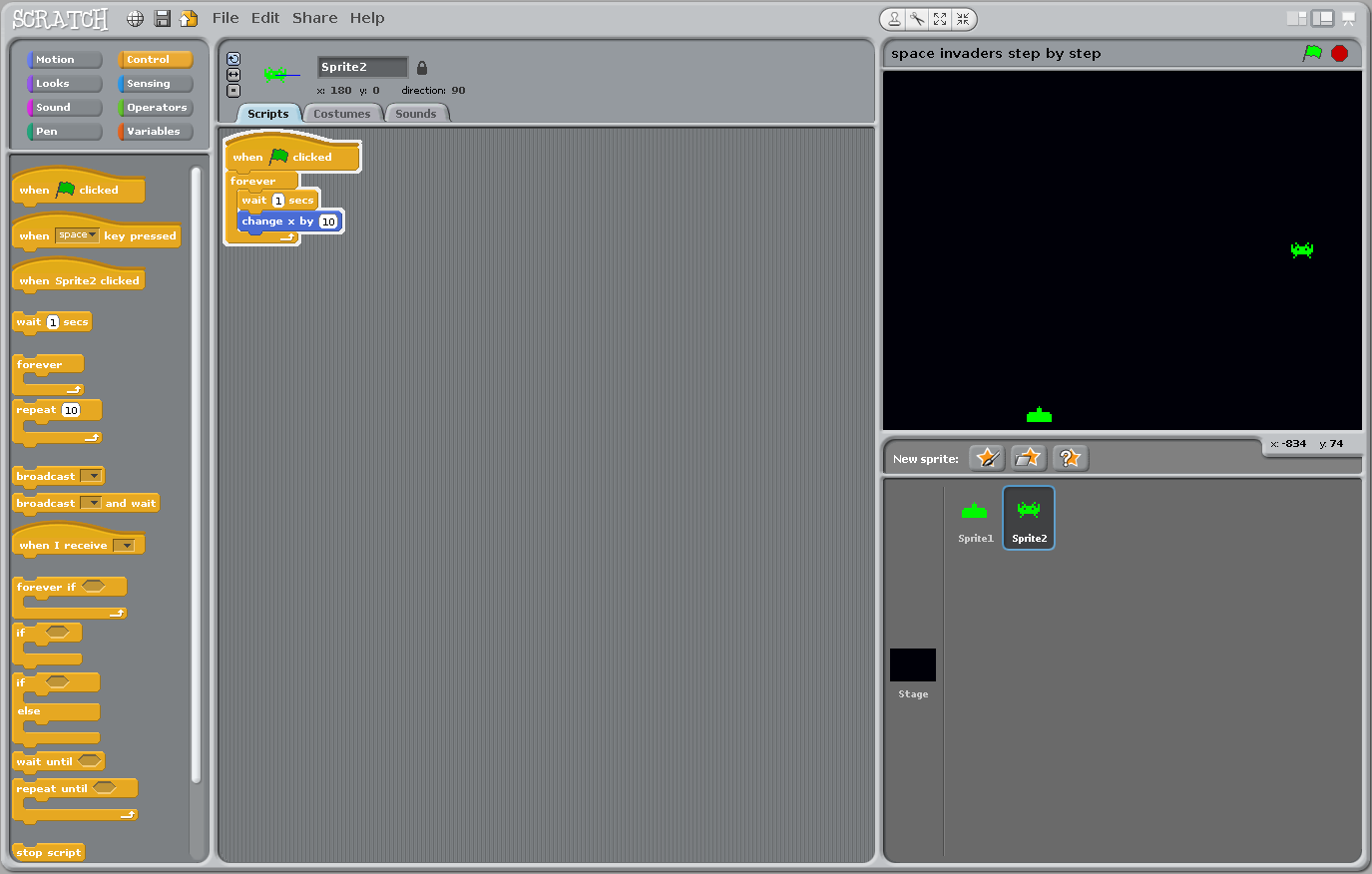 Direction change
Q:
In the Space Invaders game we played, the aliens changed direction when they reached the end of the stage. 

How can we do this?
We need two things:

1. A way of telling the alien sprite to change its X direction.

2. A way of sensing if the alien sprite has reached the edge of the stage.
Remember the stage coordinates? 

To change direction, we can use a variable that can be either positive to move right or negative to move left.
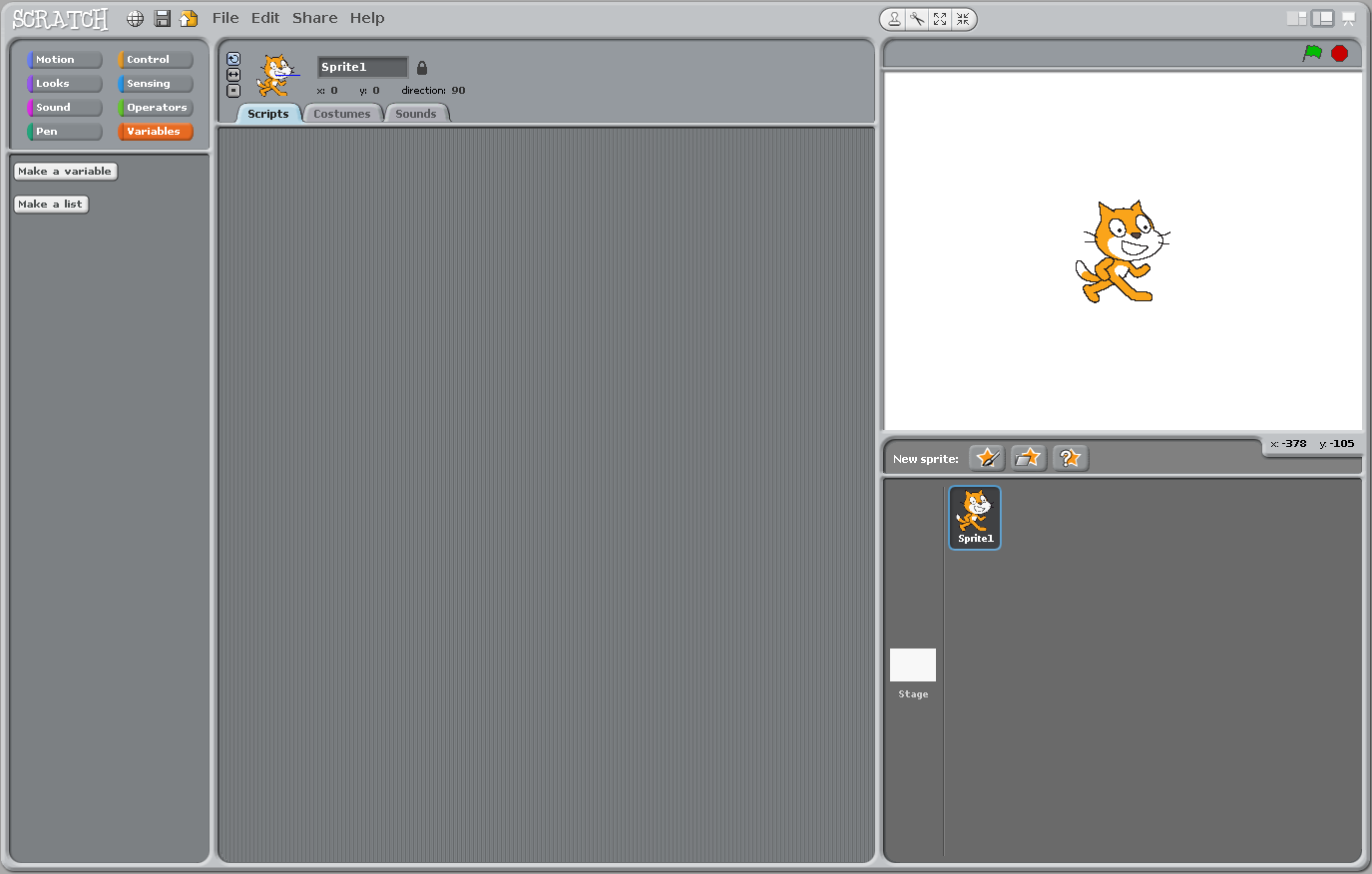 Click the Variables 
category
Click Make a variable
Create a variable called "direction".
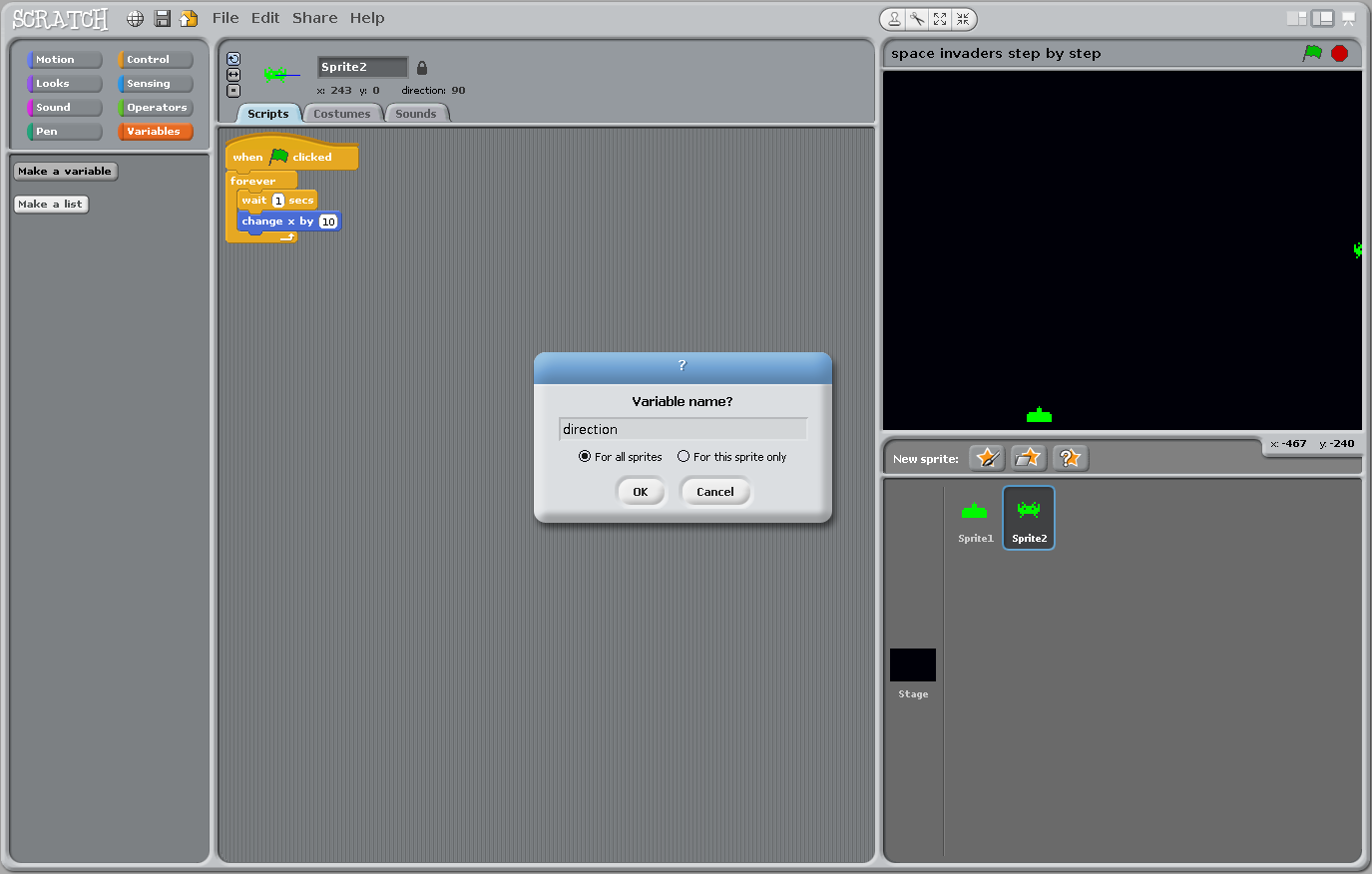 We can replace the value 10 in the "change x by" instruction with our new direction variable by dragging and dropping.
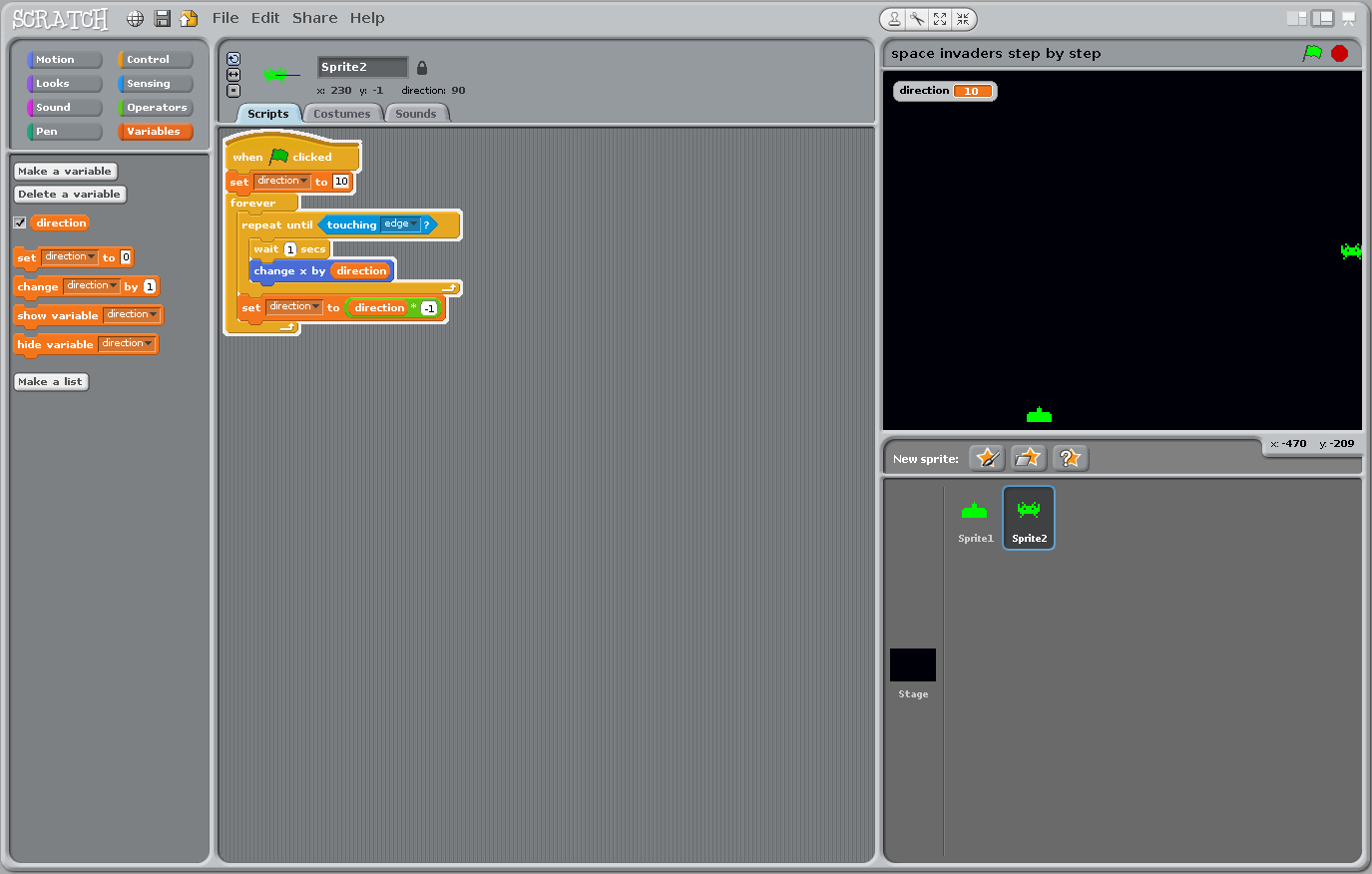 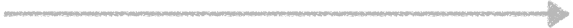 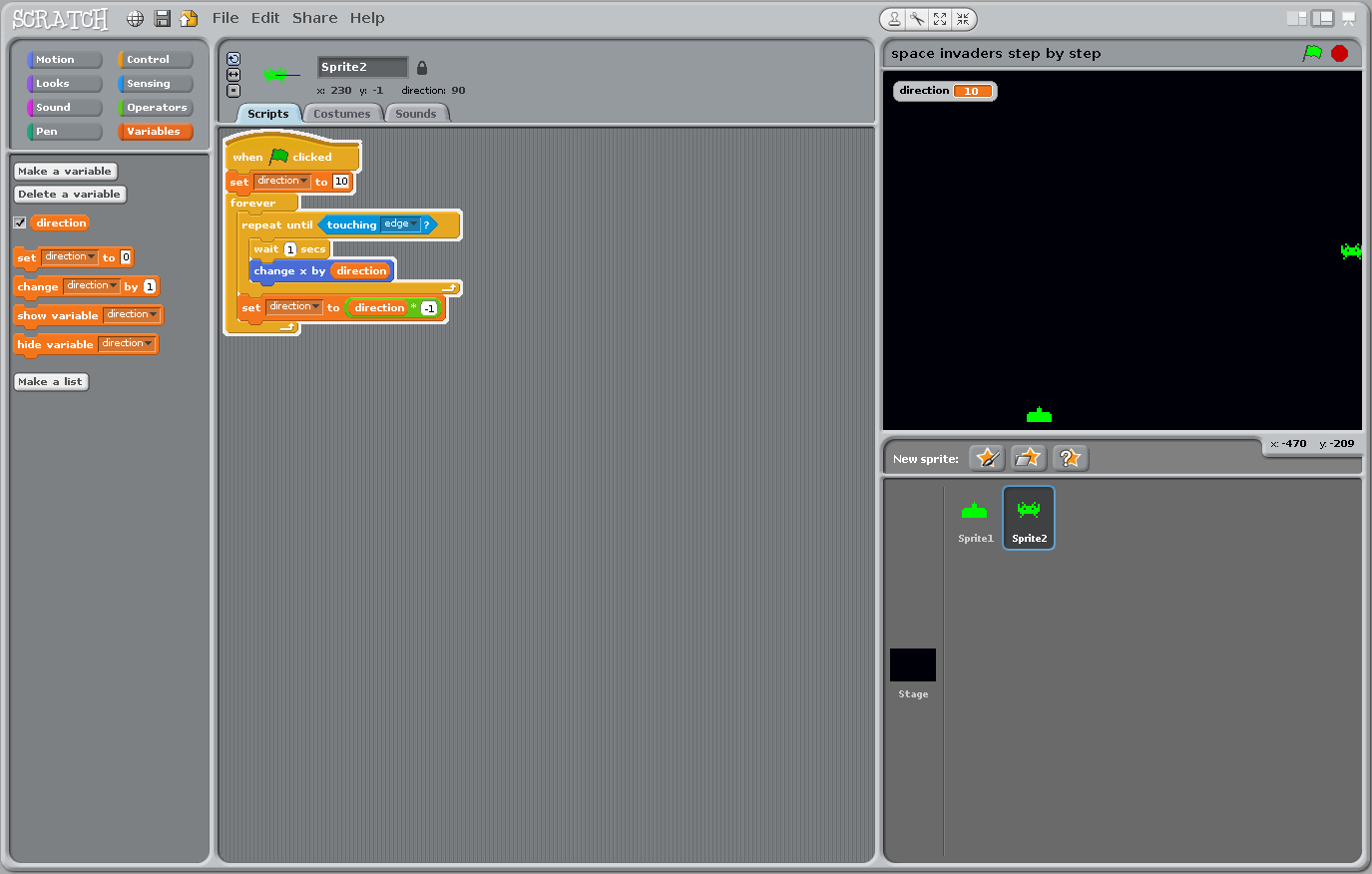 To check if the alien has reached the edge of the stage, we can use a sense instruction:
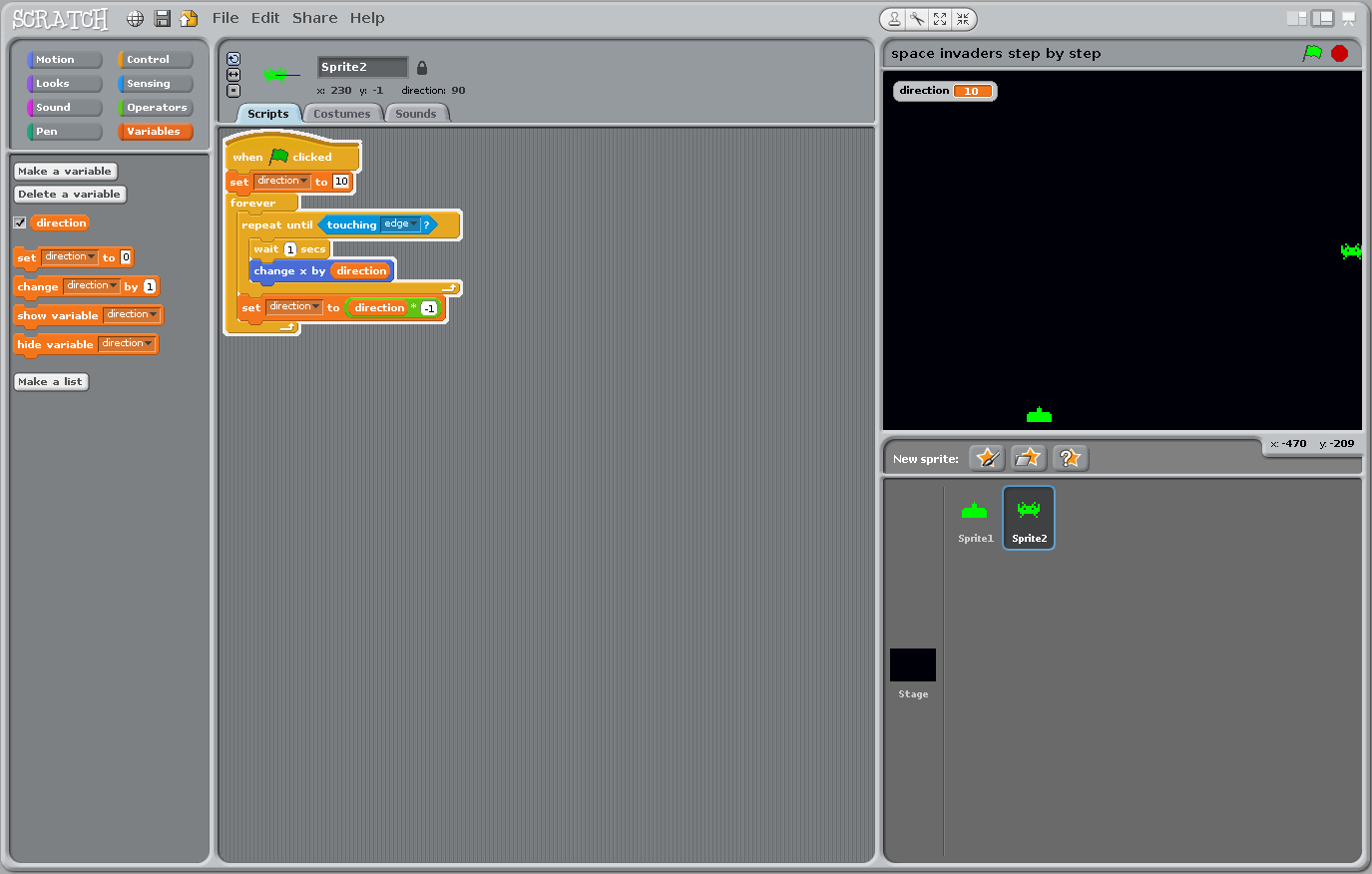 Now, we can put these two things into our alien sprite script:
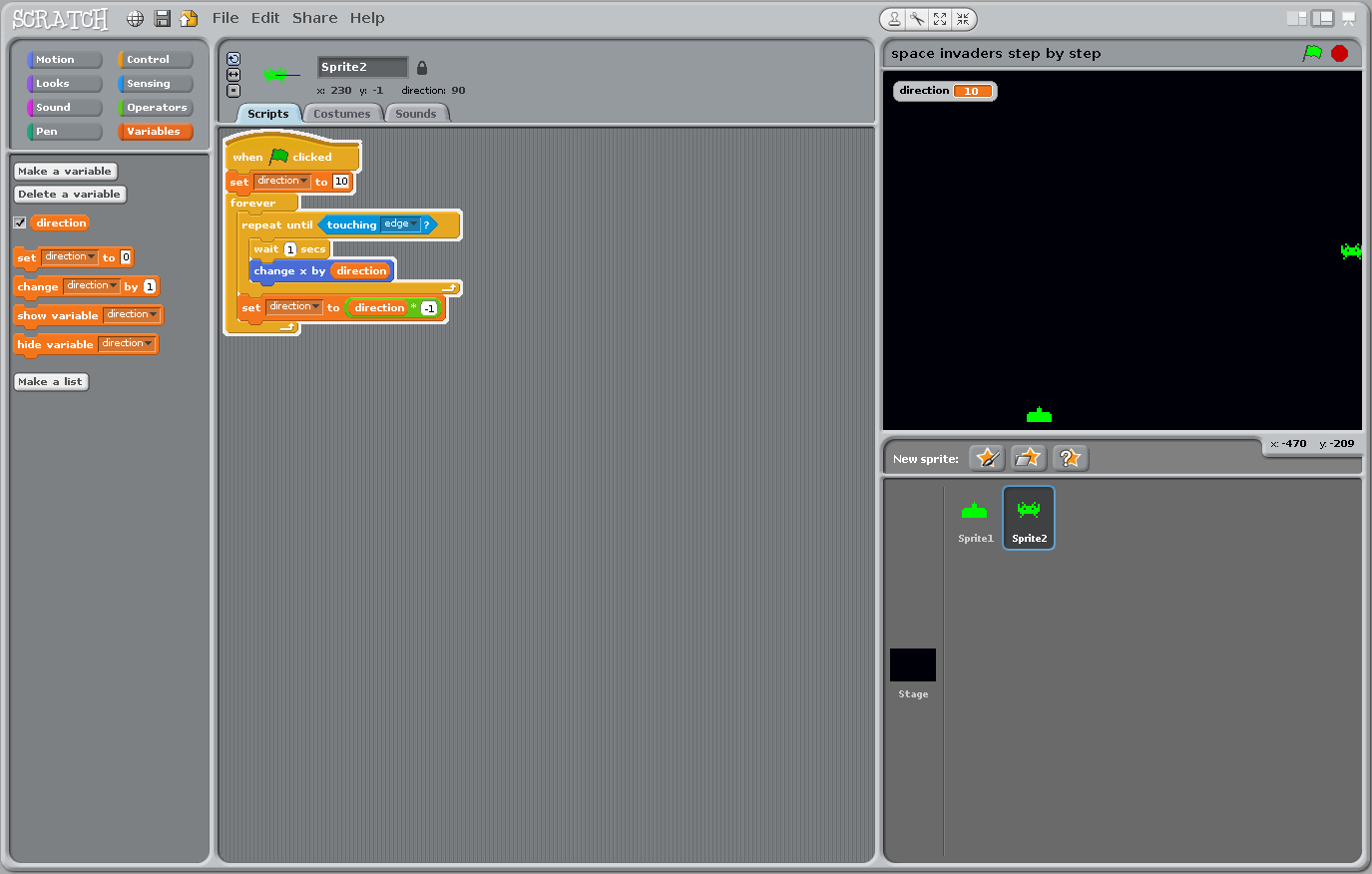 Initial direction
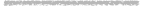 The sense
 instruction
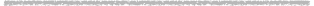 The "direction" 
variable
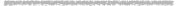 One final thing for our alien sprite:
To make "direction" flip between positive and negative, we can multiply by minus 1.
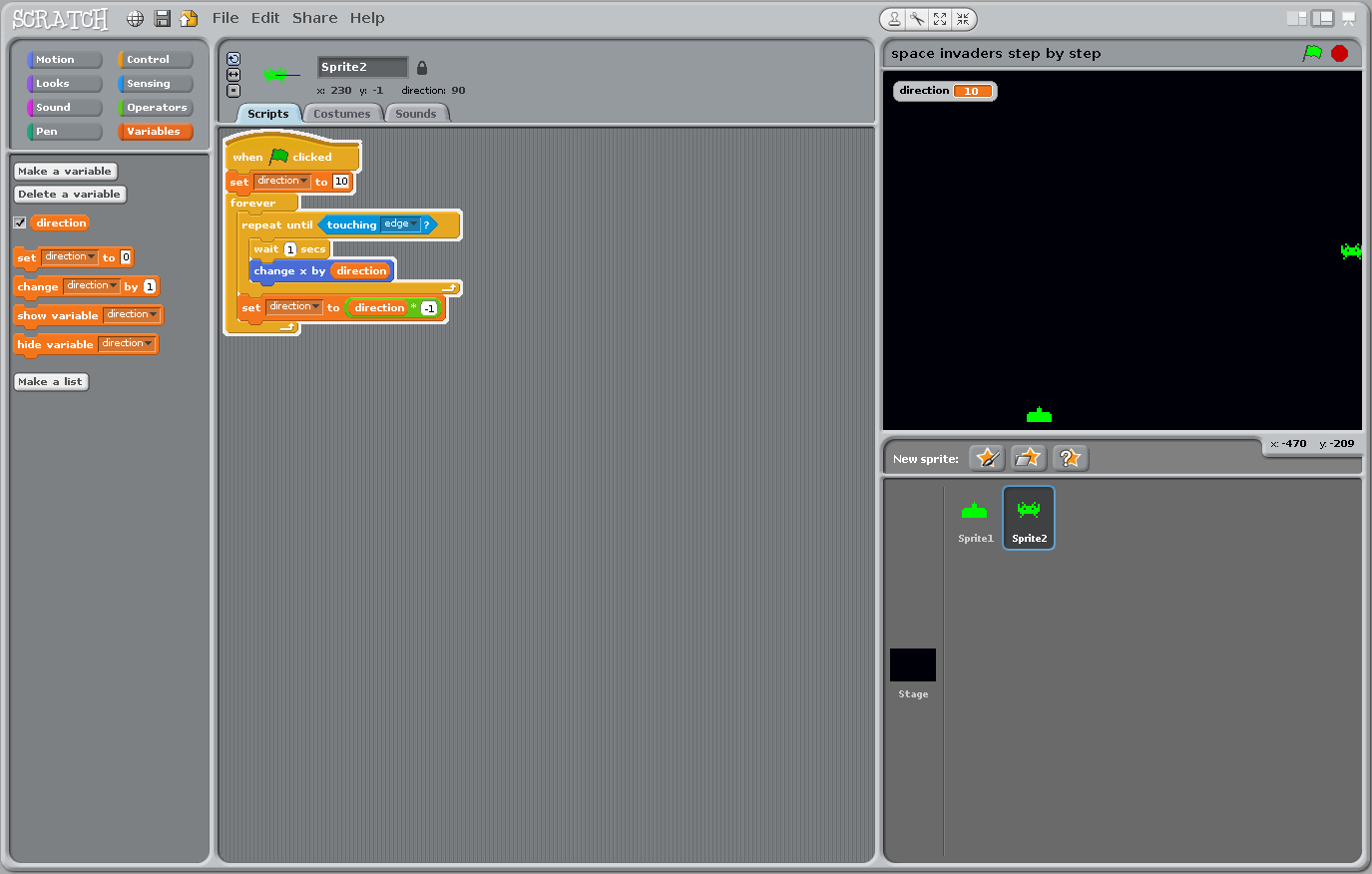 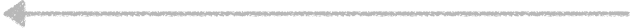 Q:
Where is the best place to insert this instruction?
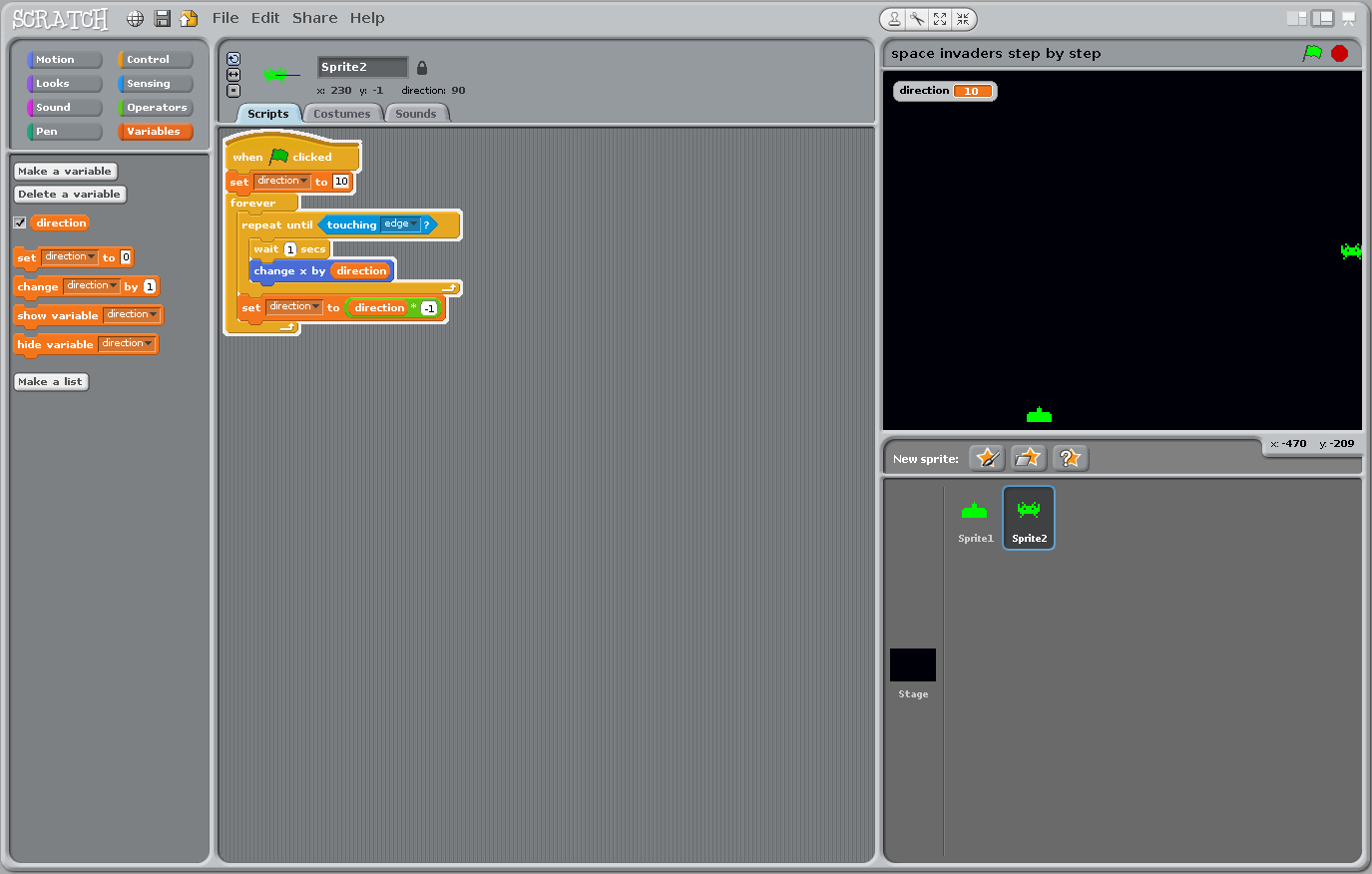 Here's the movement code for the alien sprite. 
Try it and see if it works. 

The alien sprite should move in the opposite direction when it touches the edge of the stage.
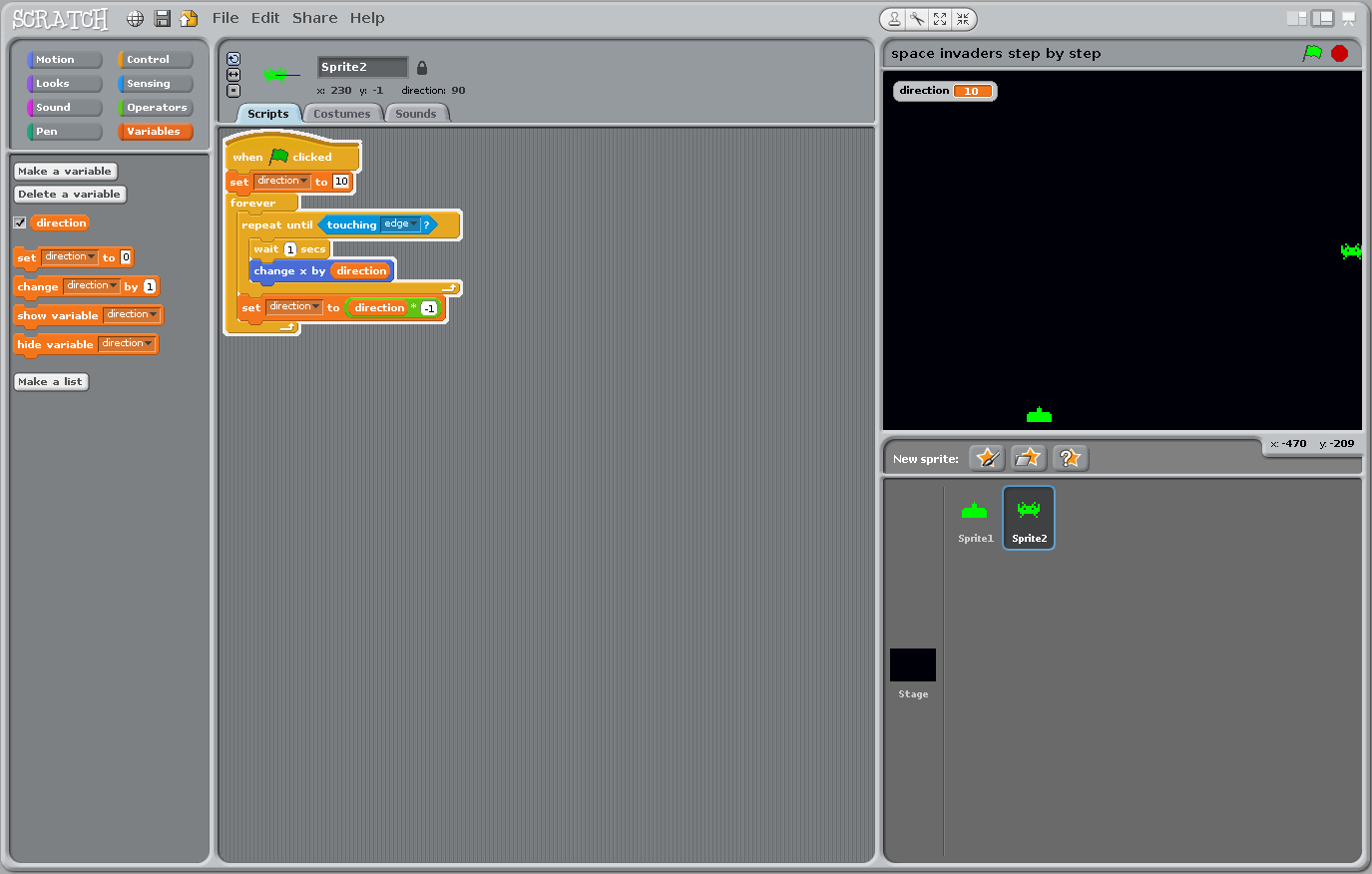 Q:
What happened? 

Why?
The sprite got stuck on the edge because once it is touching the edge, it will keep exiting out of the loop and never move.
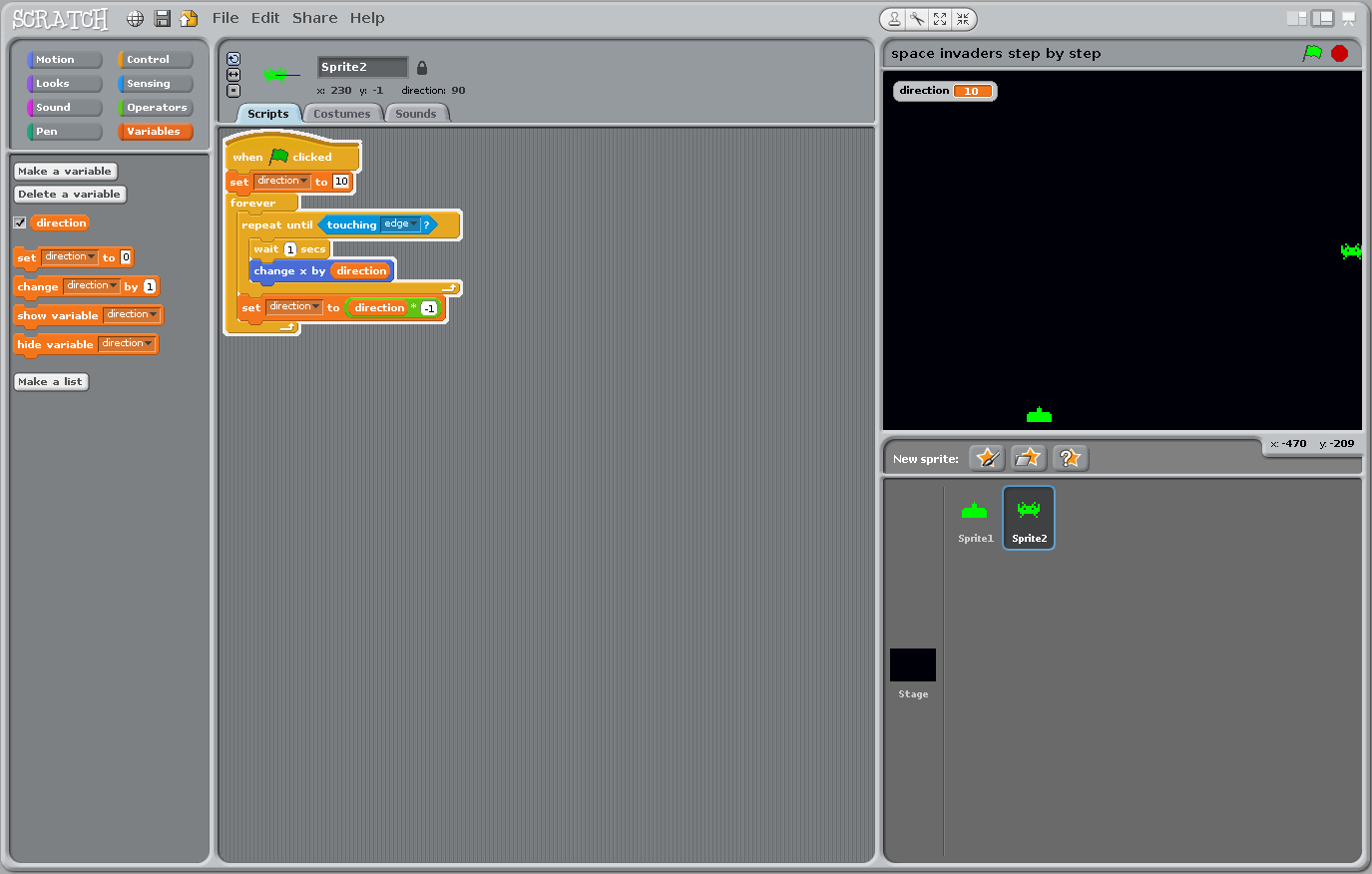 We need to add another "change x by" instruction to nudge it away from the edge of the stage. 

Add this to yours and try it out.
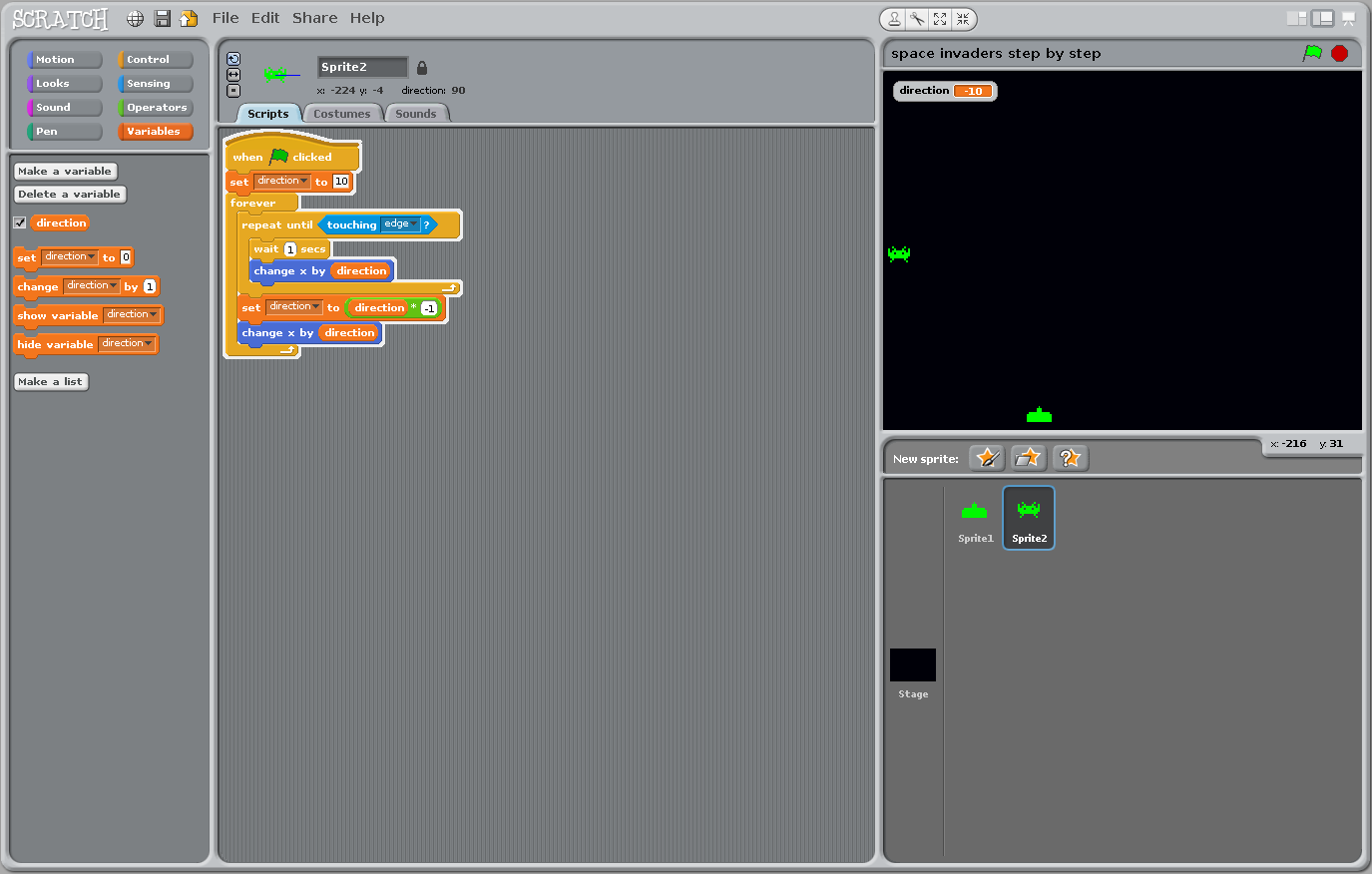 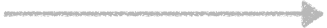 Costumes
When we played the Space Invaders game, did you notice that the aliens changed appearance with each step?

This gave the appearance that the sprite was walking.
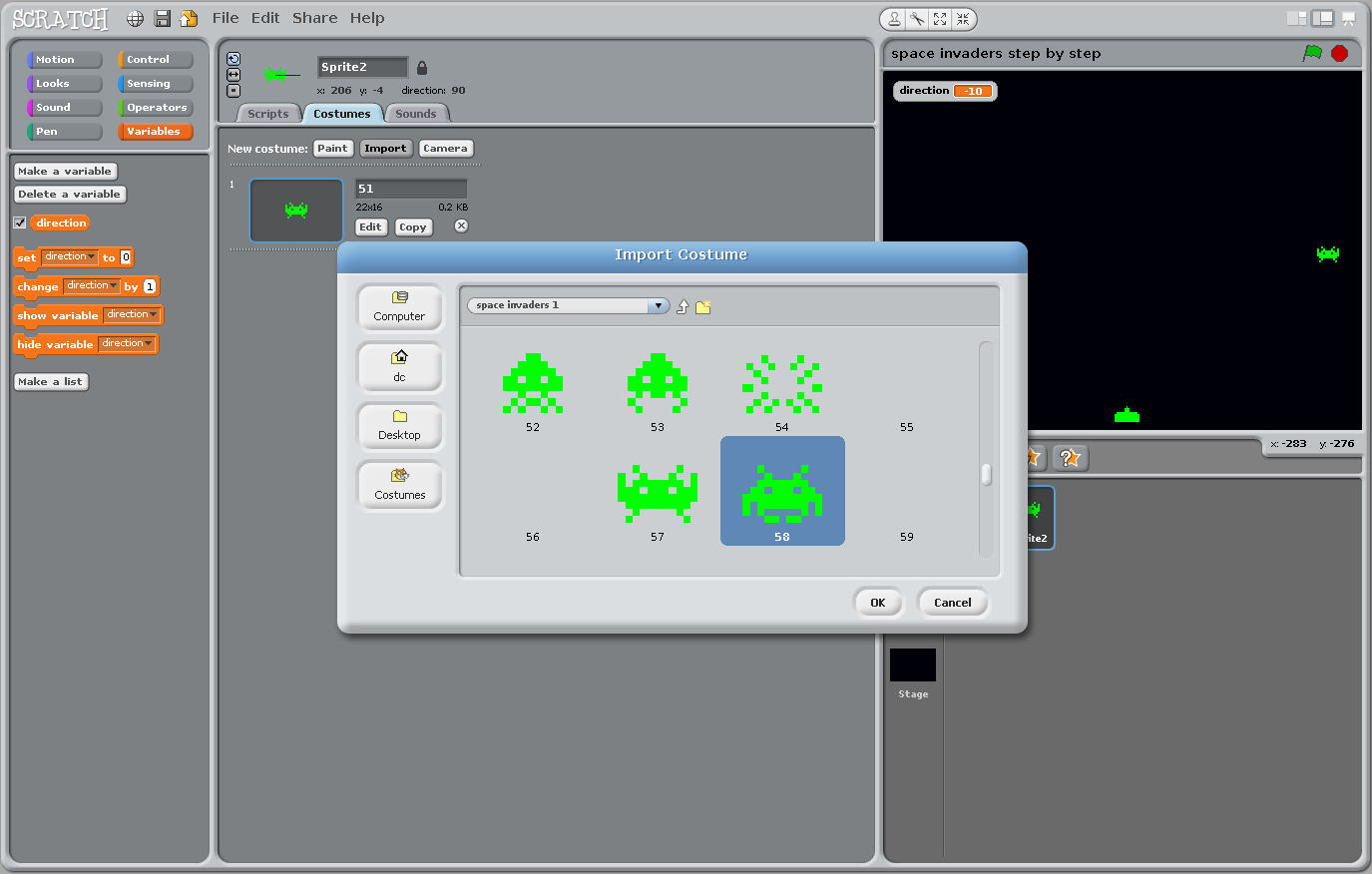 We can do this with a "costume change."
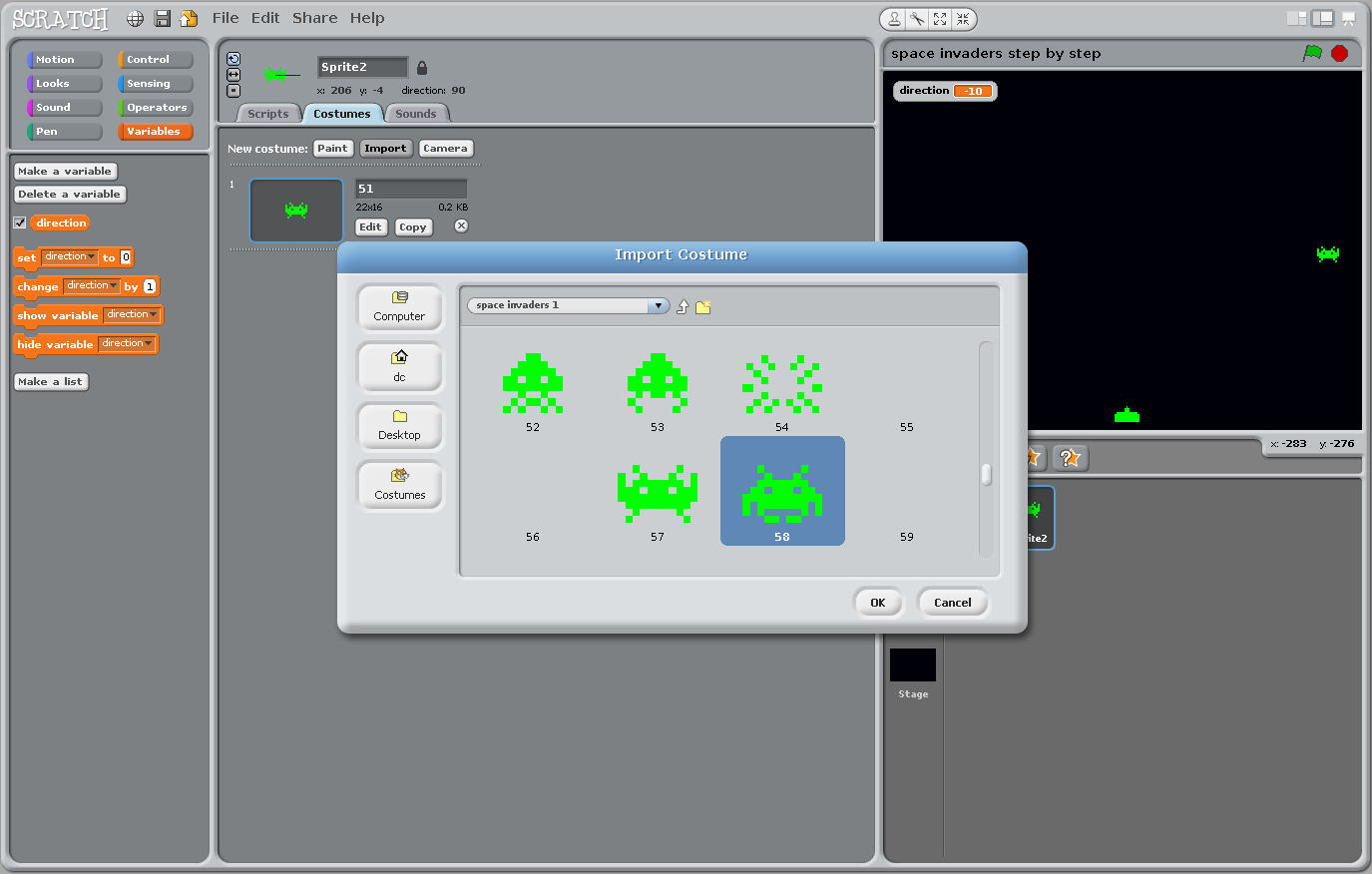 Click the "Costumes" tab and import the sprite for the costume change.
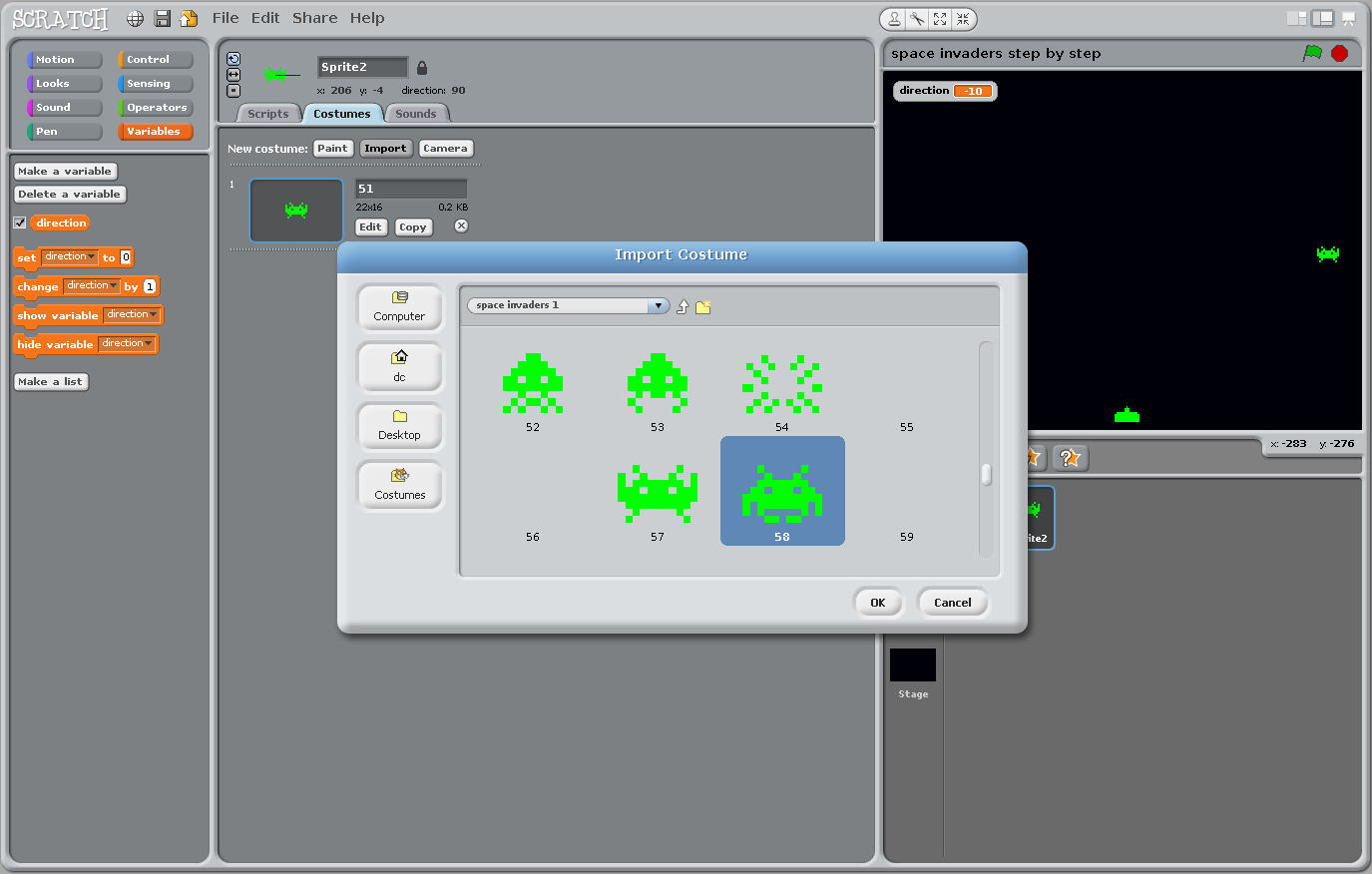 To use the new costume, simply click on the "Looks" category and drag the "next costume" instruction into your script.
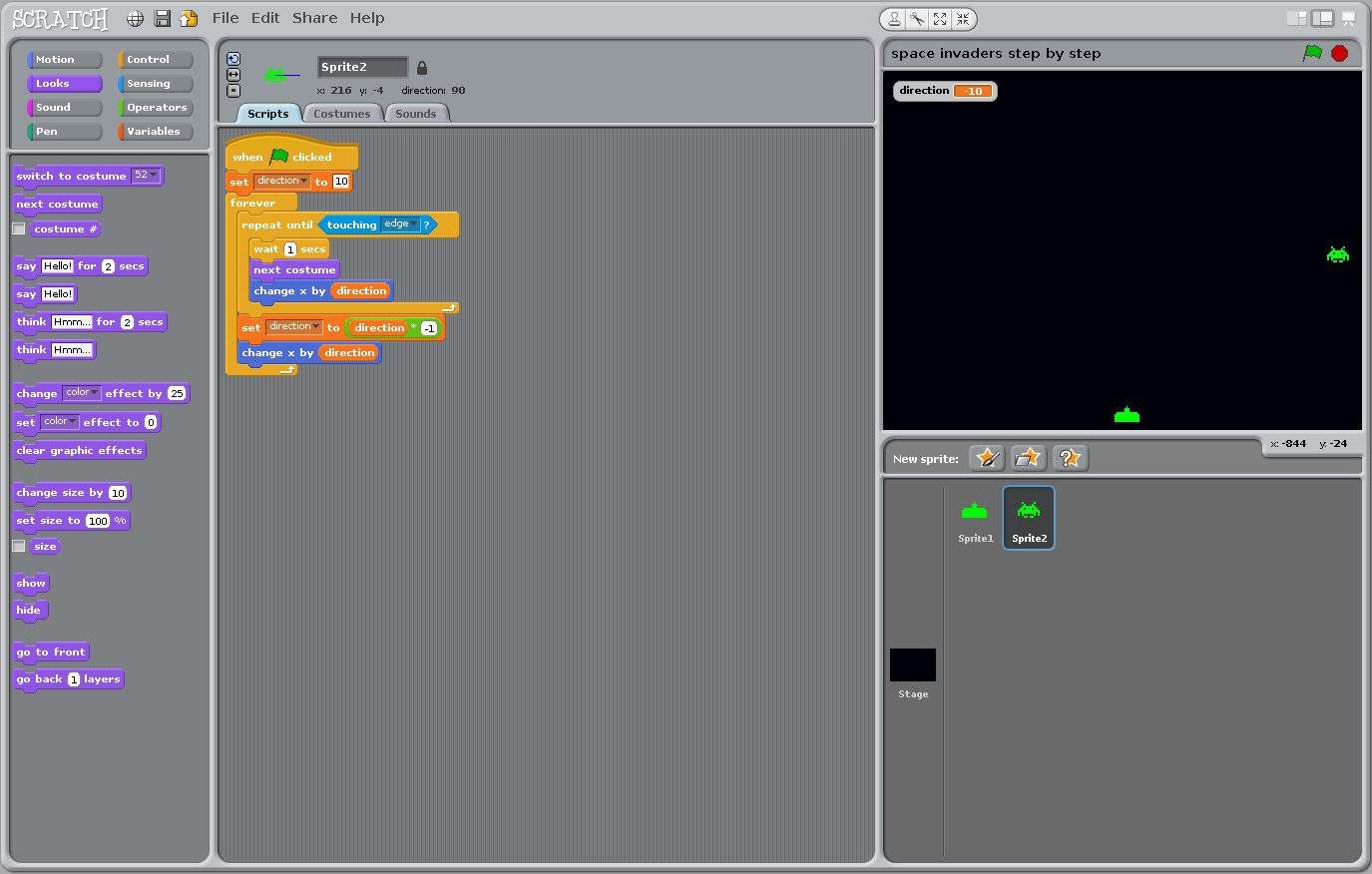 Q:
Where is the best place to put "next costume" if we want to swap between each costume with each step?
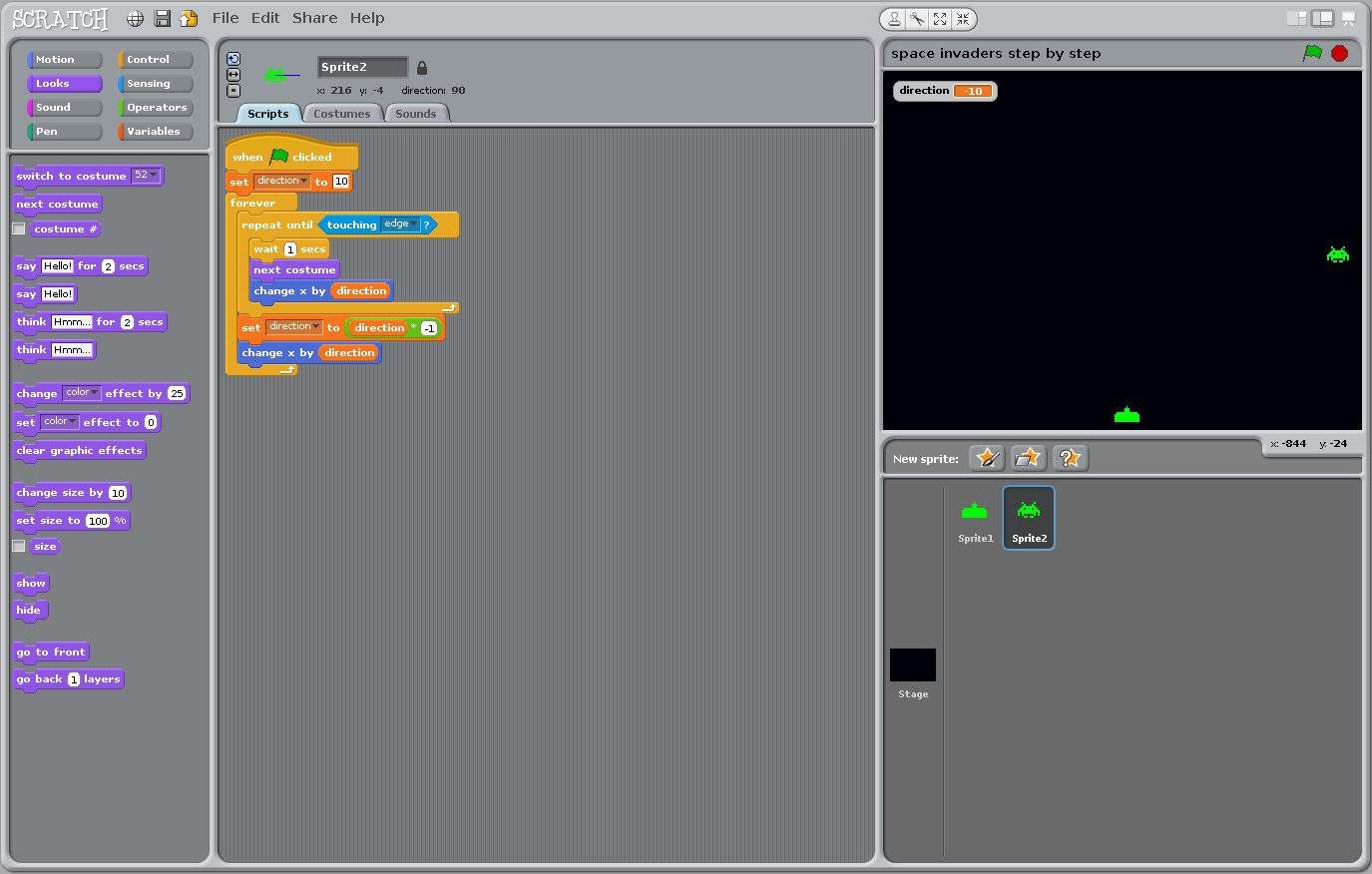 If we put the "next costume" instruction here, the sprite should change appearance each time it moves. Try it now.
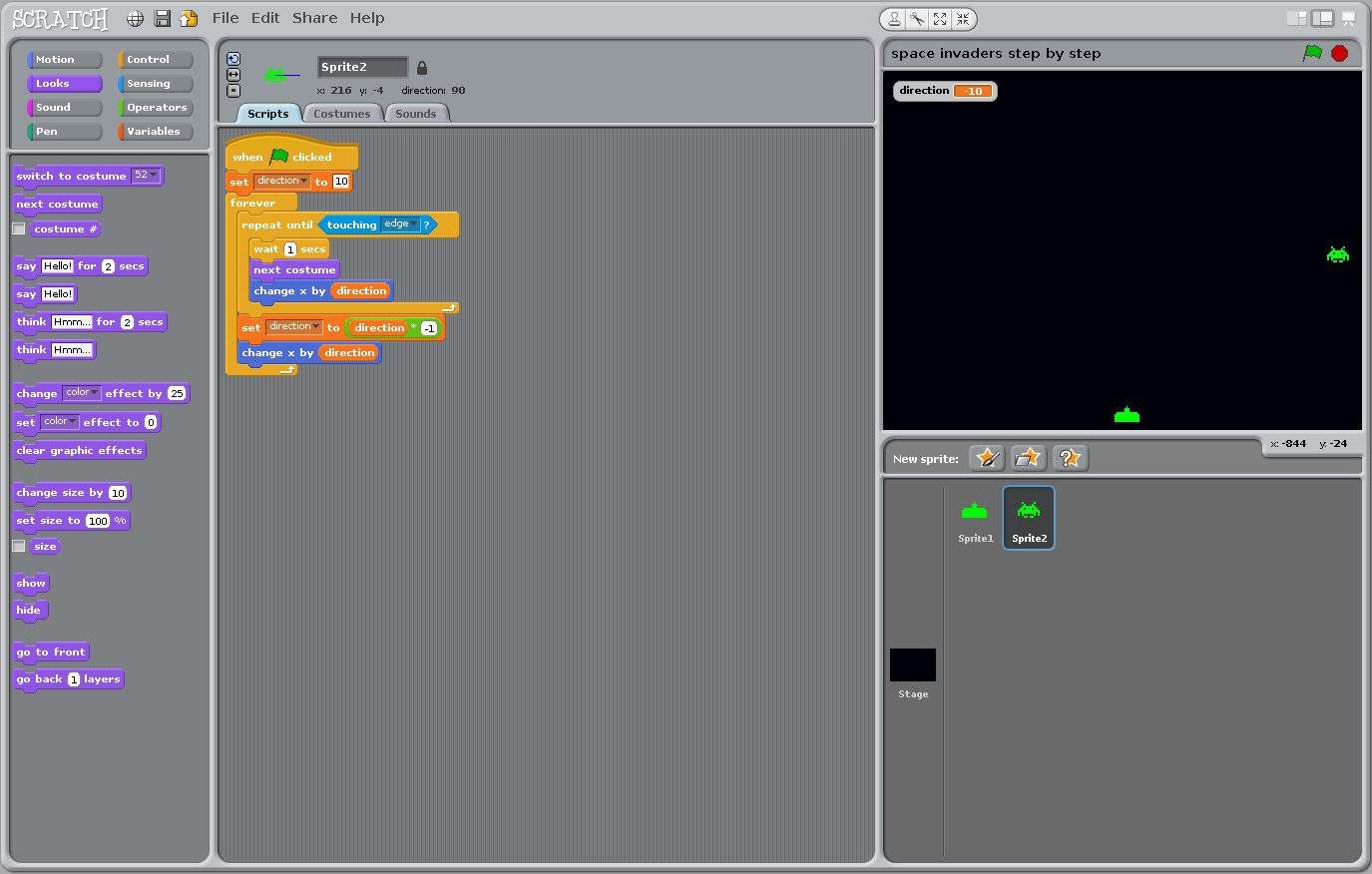 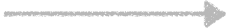 Moving downwards
In the Space Invaders game we played, the alien sprites moved down when one of them touched the edge of the stage.
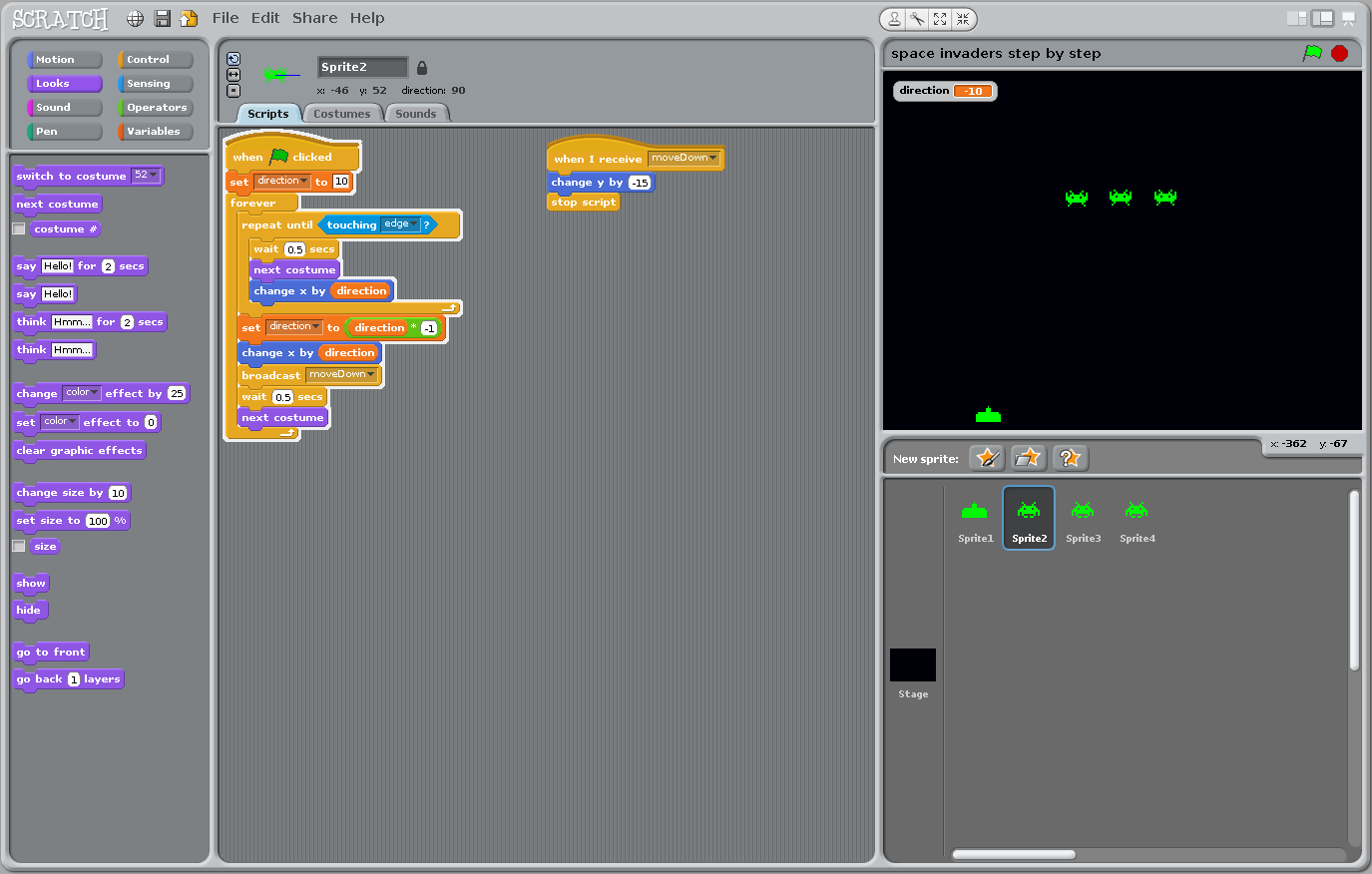 Q:
Which axis corresponds to up and down? X or Y?
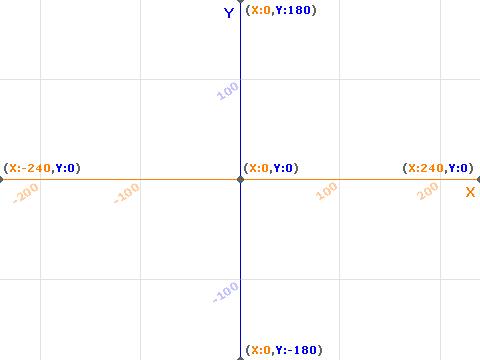 Activity (10 minutes):
Add some code to make the alien sprite move down 10 pixels when it reaches the edge of the stage.
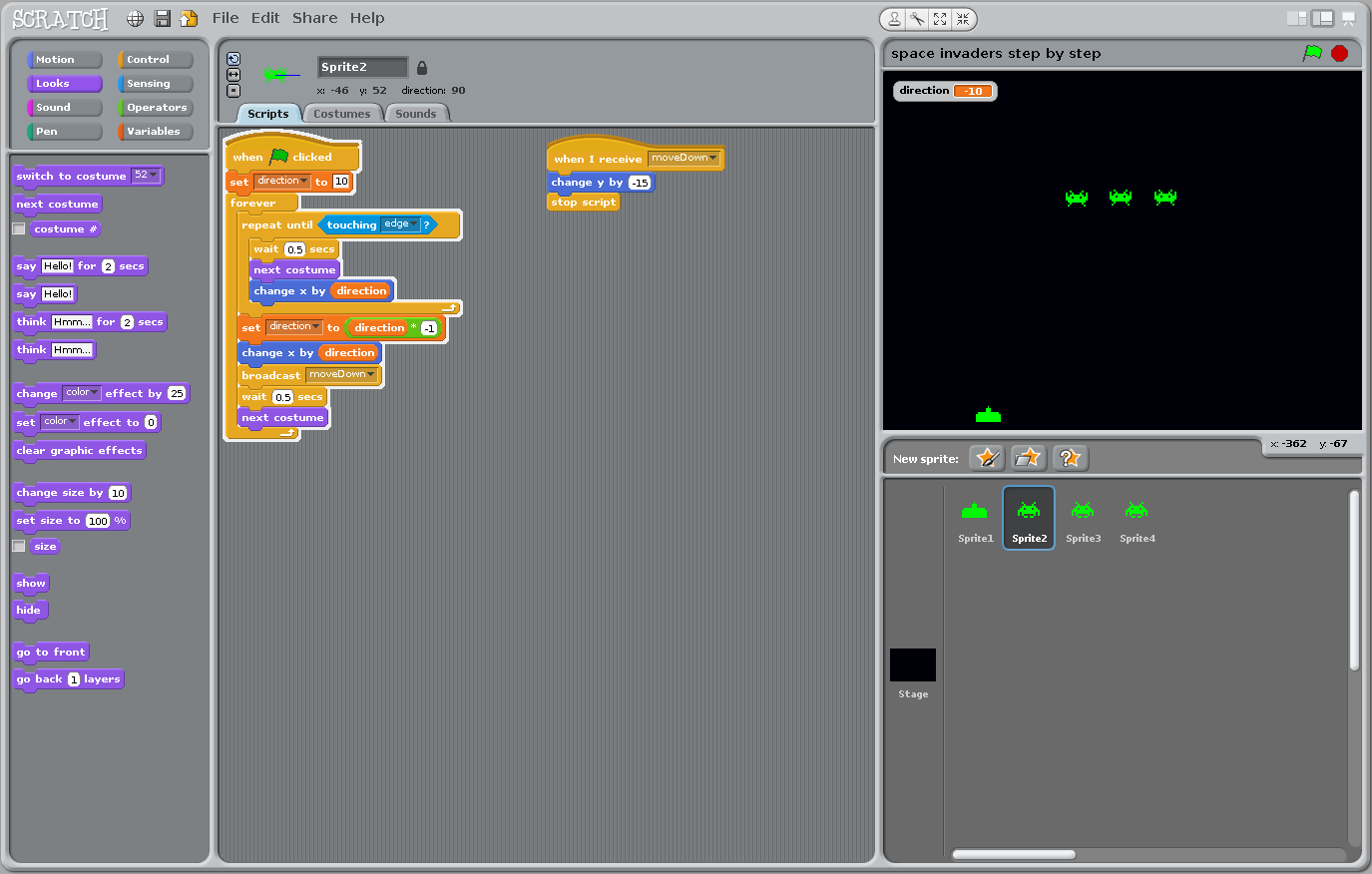 How you could have done it:
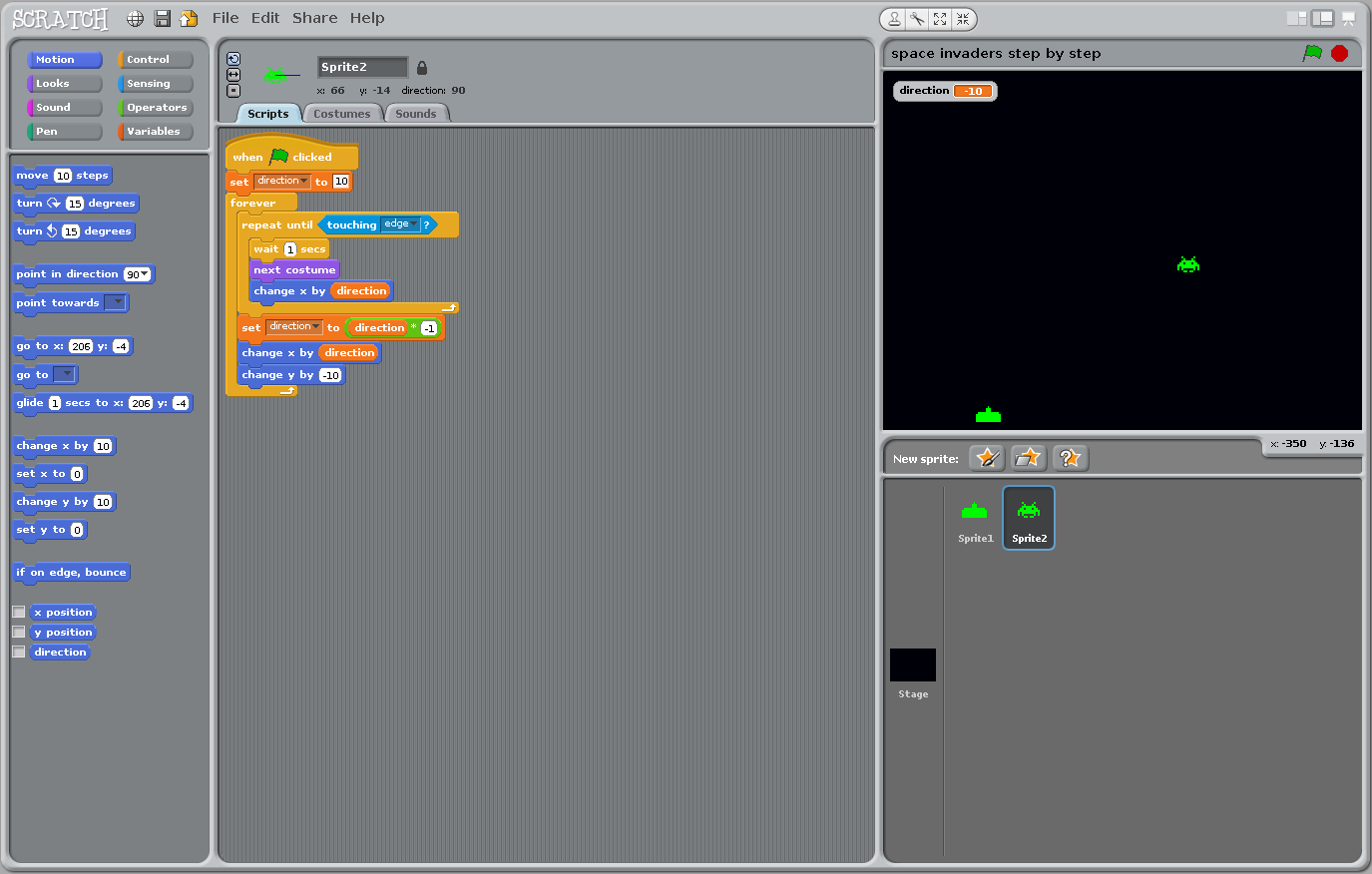 Duplicate your alien sprite four or five times. Line the aliens up and run your code.
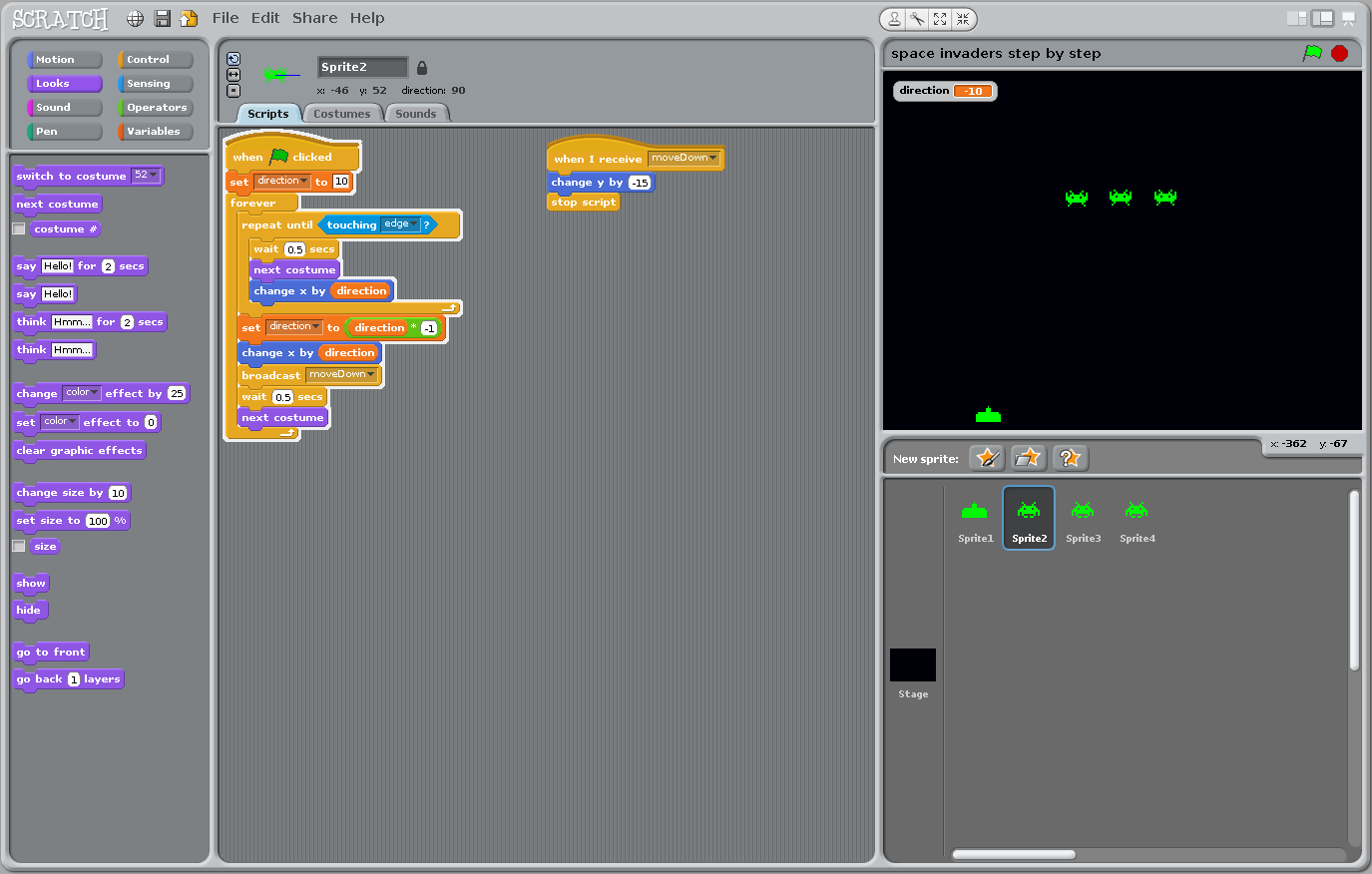 To duplicate your alien sprite, right click on it and choose "Duplicate."

When you duplicate like this, all of the sprite's scripts and costumes are copied with it.
Q:
What happened to your aliens?

How could this be improved?